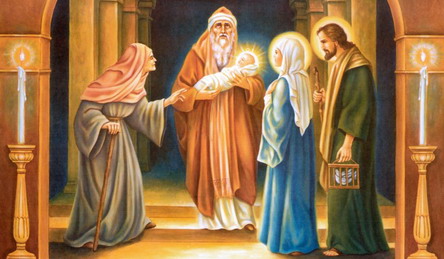 PRESENTAZIONE 
DEL SIGNORE
AL TEMPIO
2 FEBBRAIO 2020
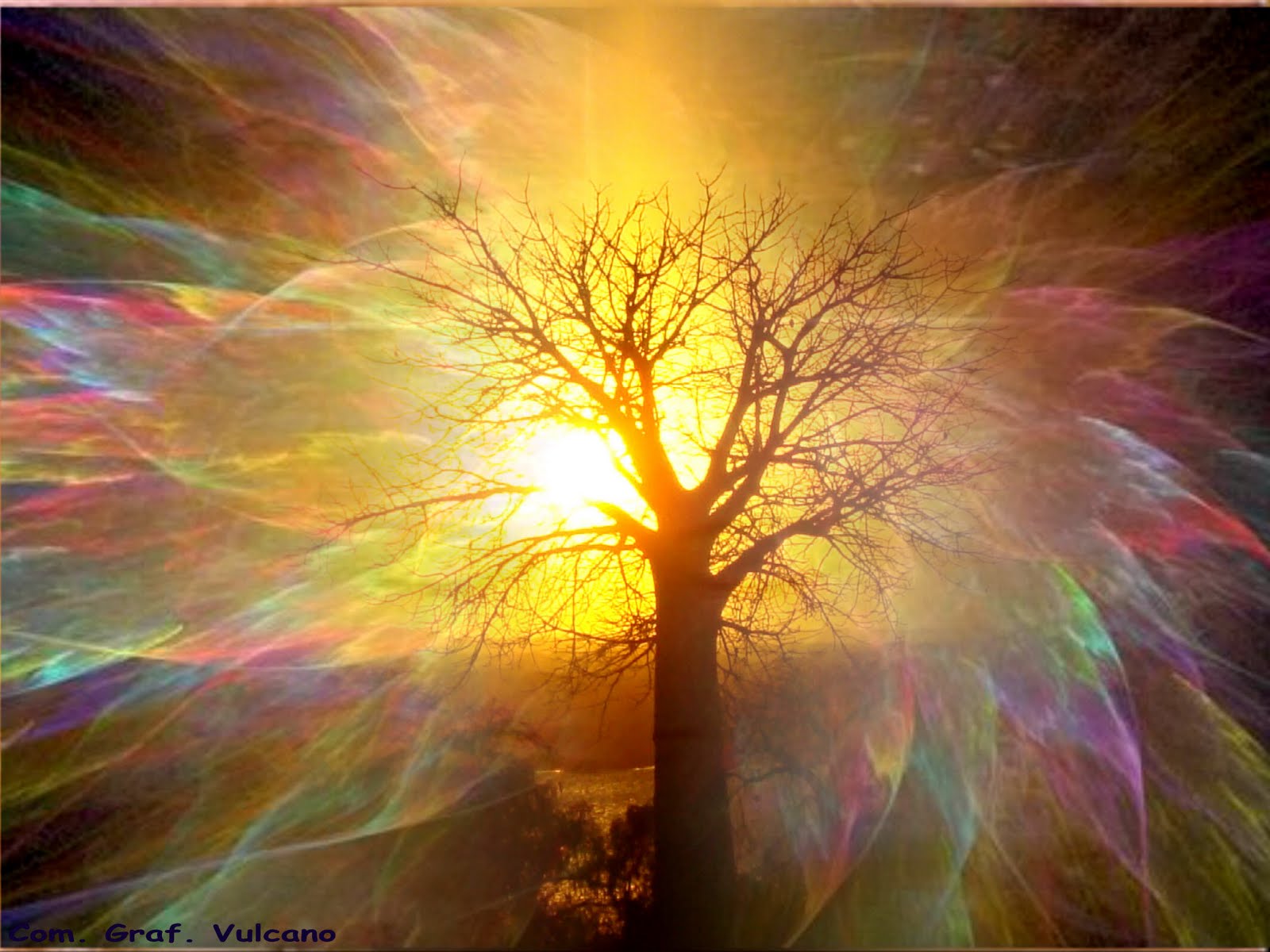 IL SIGNORE
E’ LA LUCE
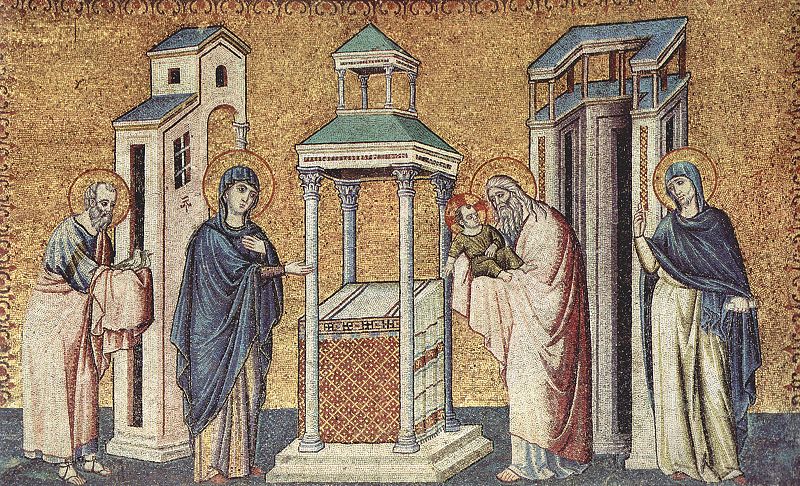 Il Signore è la luce
che vince la notte.
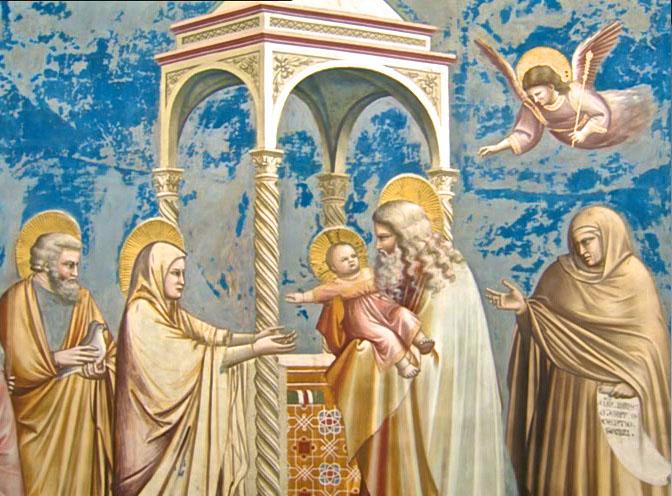 Gloria! Gloria! 
Cantiamo al Signore!
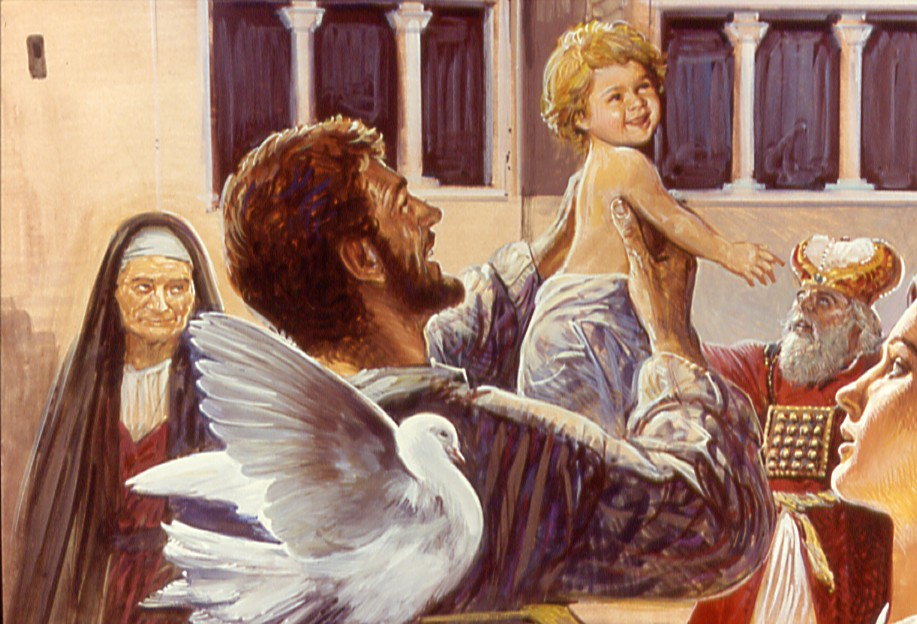 Gloria! Gloria! 
Cantiamo al Signore!
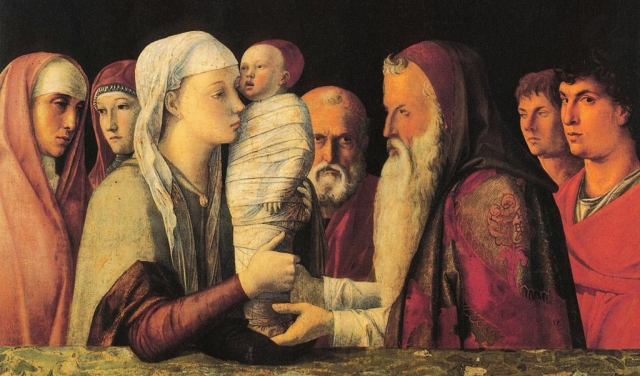 Il Signore è la vita 
che vince la morte.
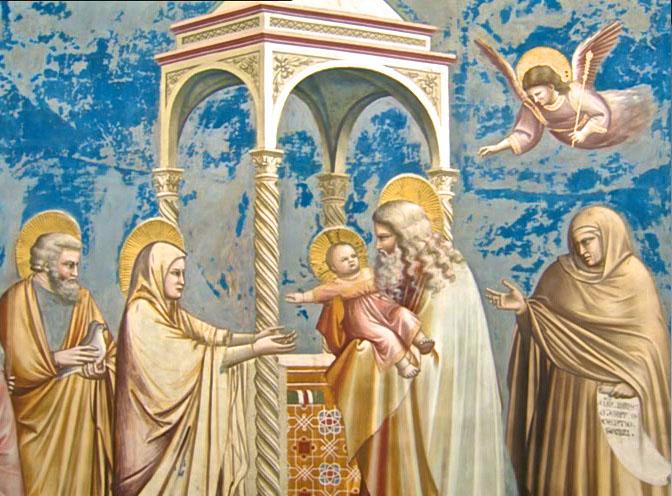 Gloria! Gloria! 
Cantiamo al Signore!
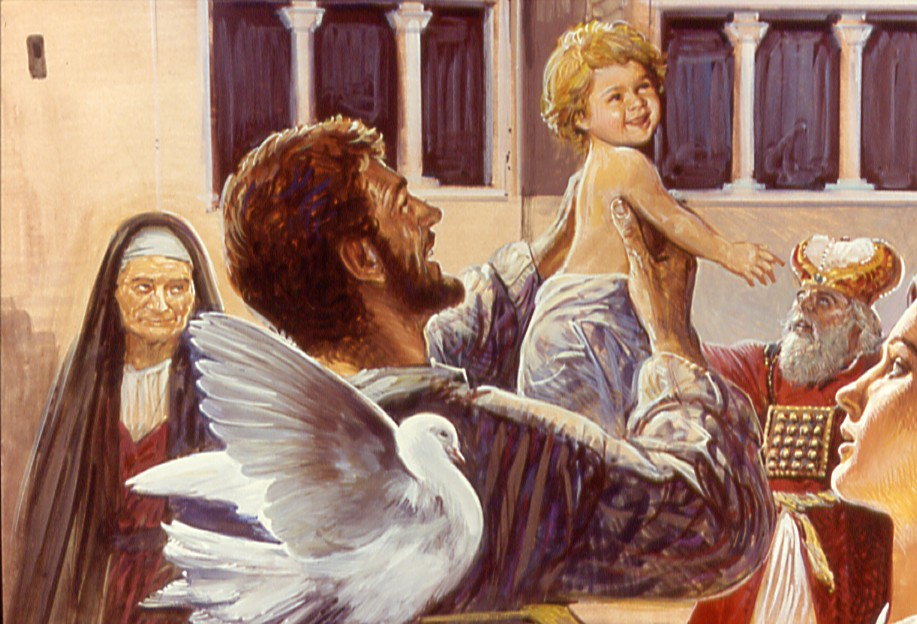 Gloria! Gloria! 
Cantiamo al Signore!
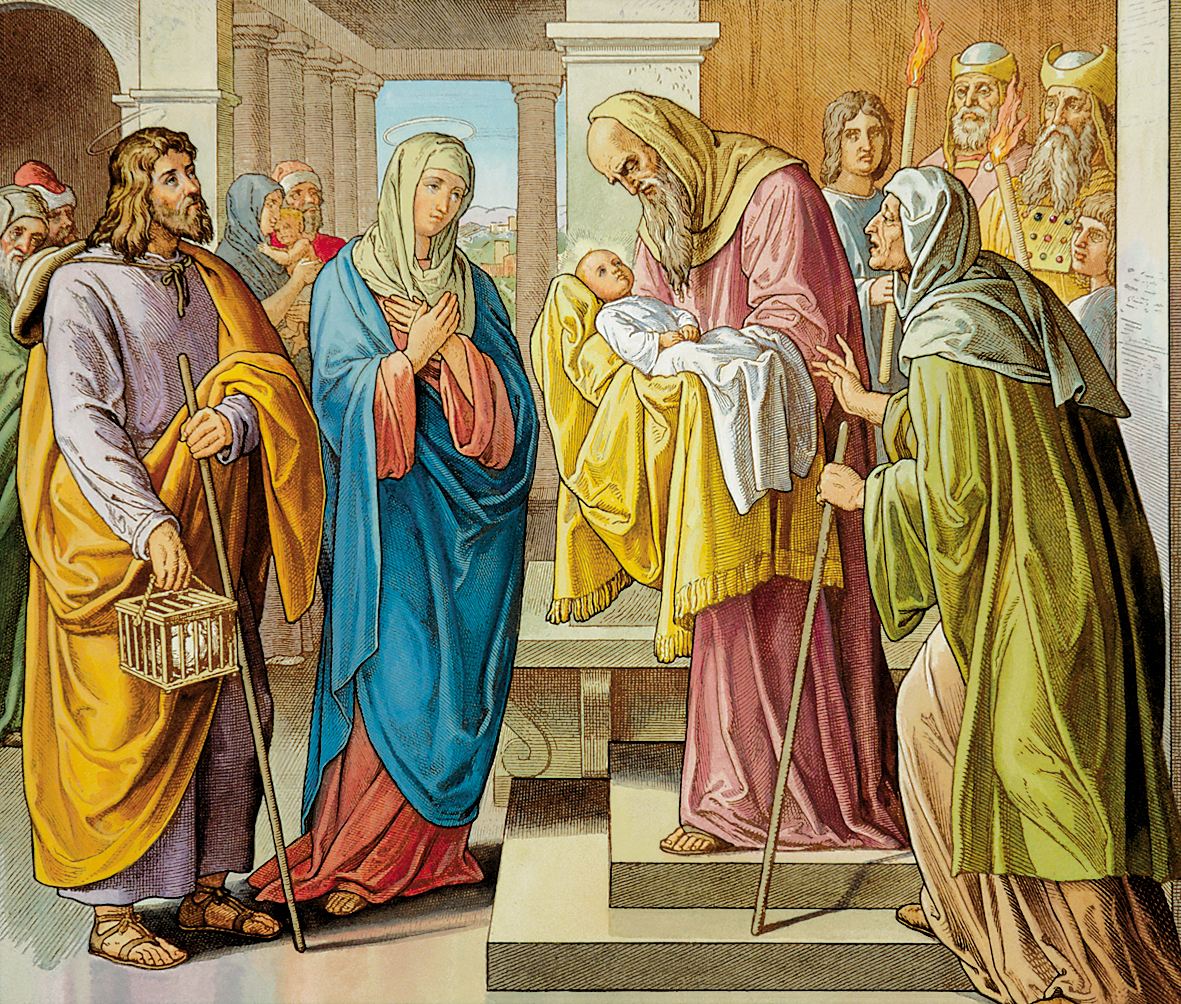 Il Signore è la grazia 
che vince il peccato.
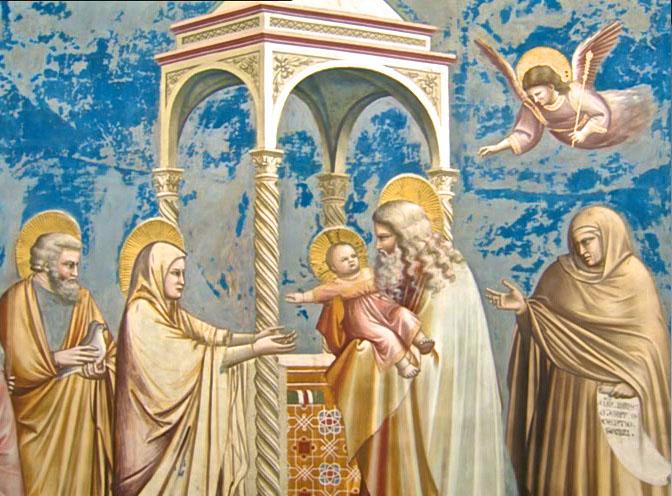 Gloria! Gloria! 
Cantiamo al Signore!
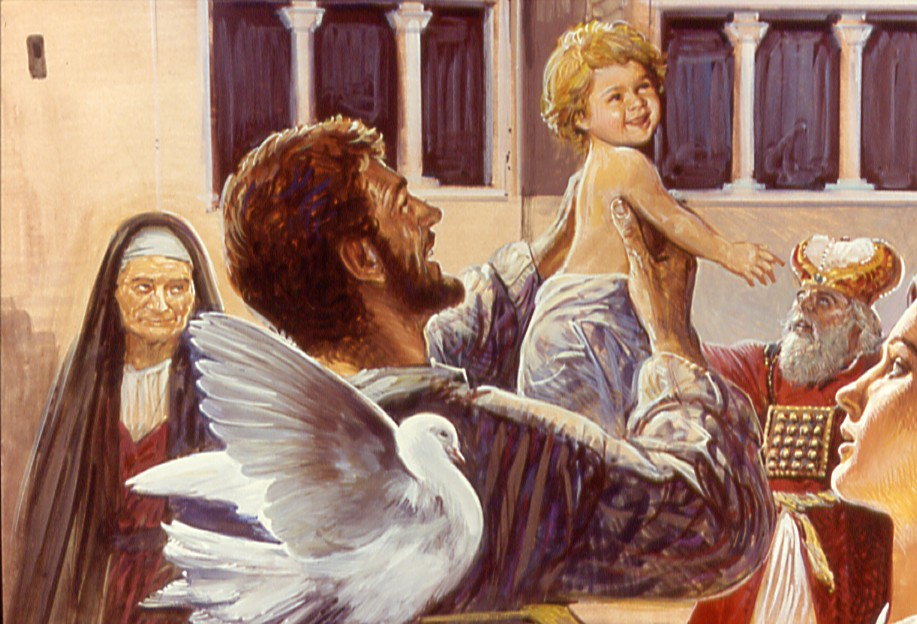 Gloria! Gloria! 
Cantiamo al Signore!
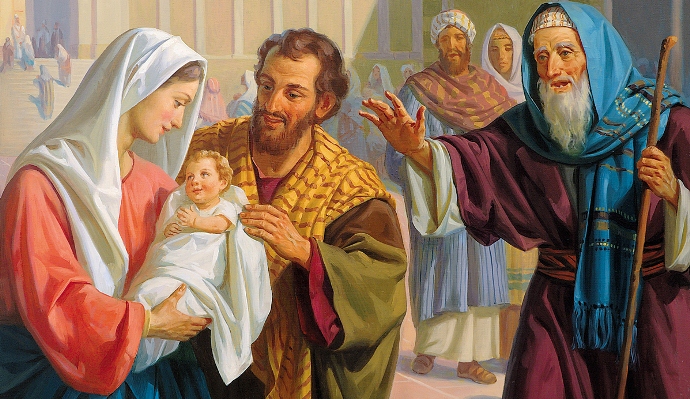 Il Signore è la gioia 
che vince l'angoscia.
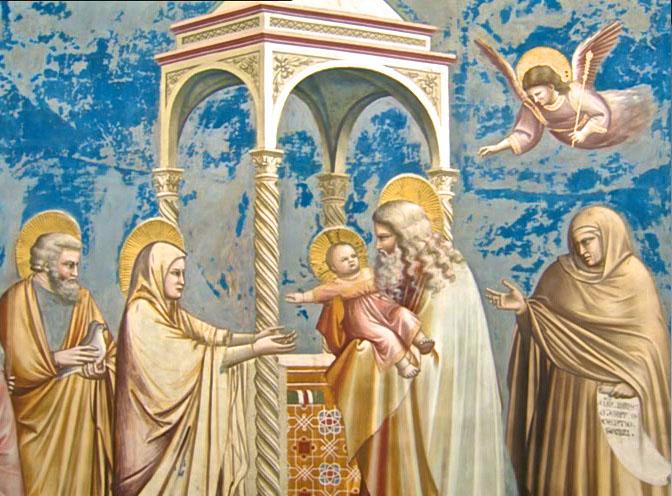 Gloria! Gloria! 
Cantiamo al Signore!
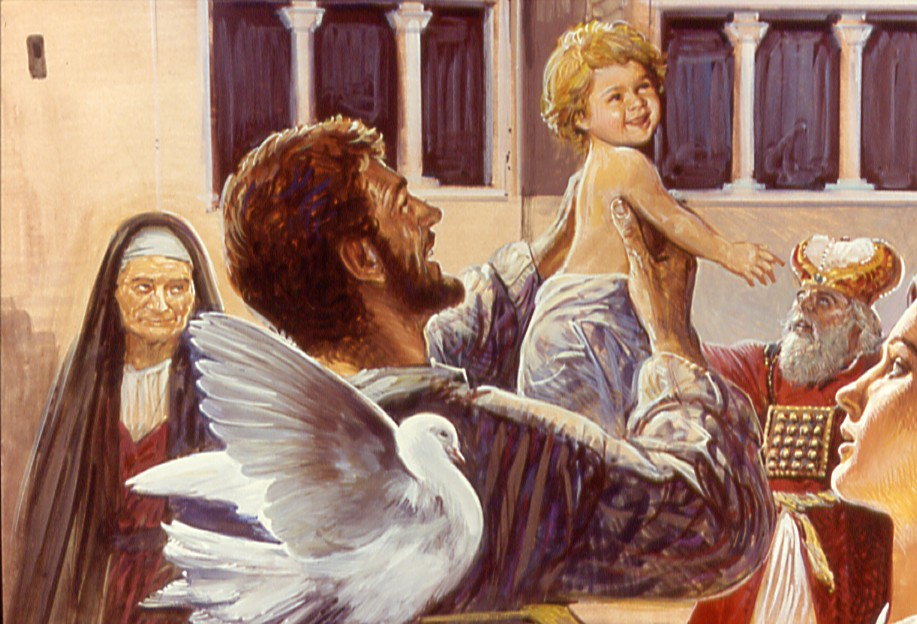 Gloria! Gloria! 
Cantiamo al Signore!
Nel nome del Padre, e del Figlio 
e dello Spirito Santo.			
Amen. 

La grazia del Signore nostro 
Gesù Cristo, l’amore di Dio Padre 
e la comunione dello Spirito Santo 
siano con tutti voi.
E con il tuo spirito.
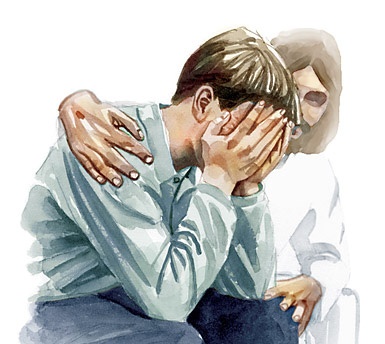 Confesso a Dio Onnipotente 
e a voi fratelli che ho molto peccato in pensieri, 
parole, opere e omissioni. 
Per mia colpa, mia colpa, 
mia grandissima colpa, 
e supplico la Beata sempre Vergine Maria, gli angeli, i Santi 
e voi fratelli di pregare per me 
il Signore Dio nostro.
Dio, Padre buono, 
che ci perdona sempre 
quando siamo pentiti 
di vero cuore, 
abbia misericordia di noi, perdoni i nostri peccati 
e ci conduca alla vita eterna.
Amen.
Gloria, gloria 
in cielo a Dio 
e pace in terra 
agli uomini 
di buona volontà.
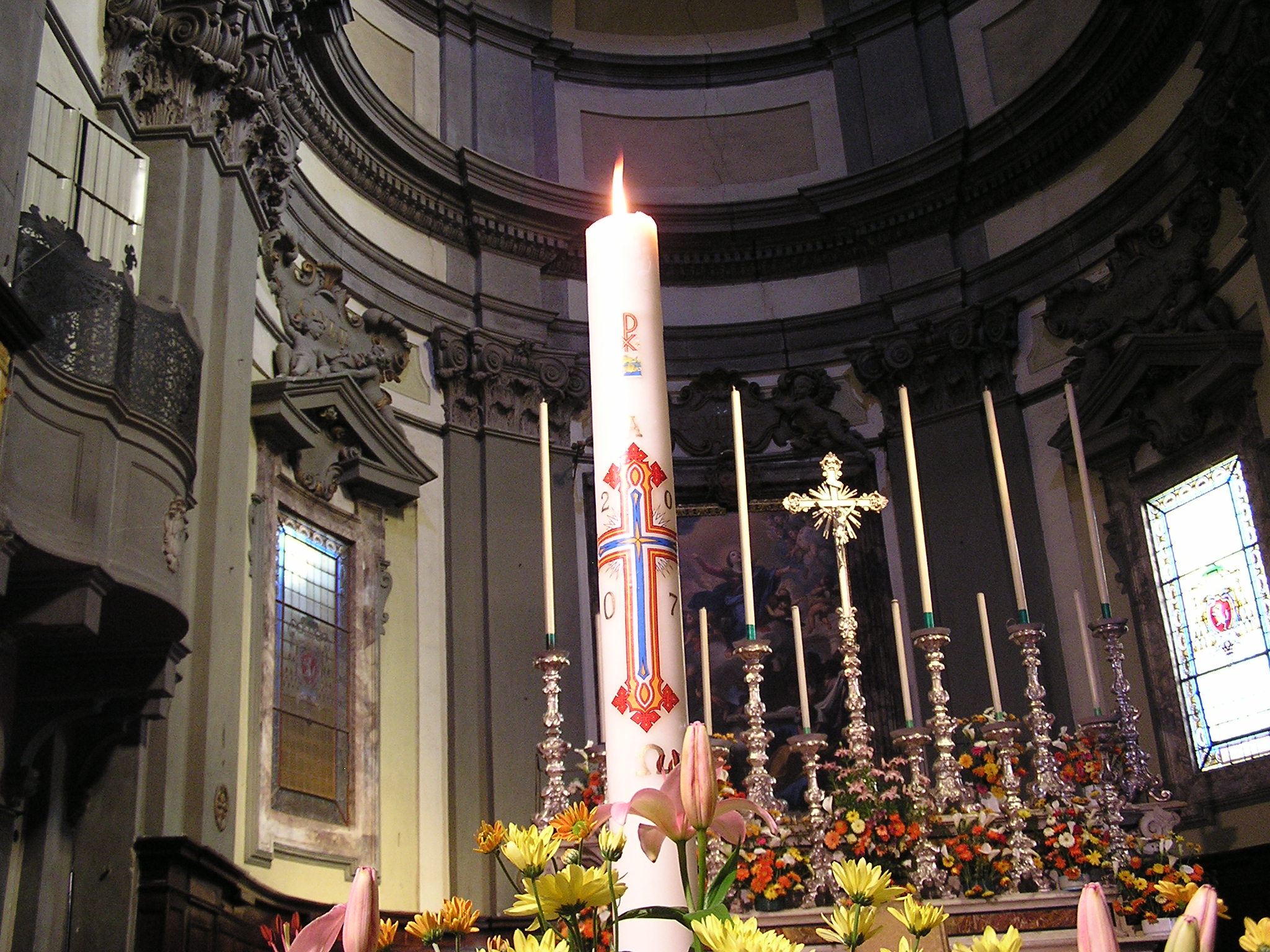 Ti lodiamo, 
ti benediciamo, rendiamo grazie per la tua infinita bontà.
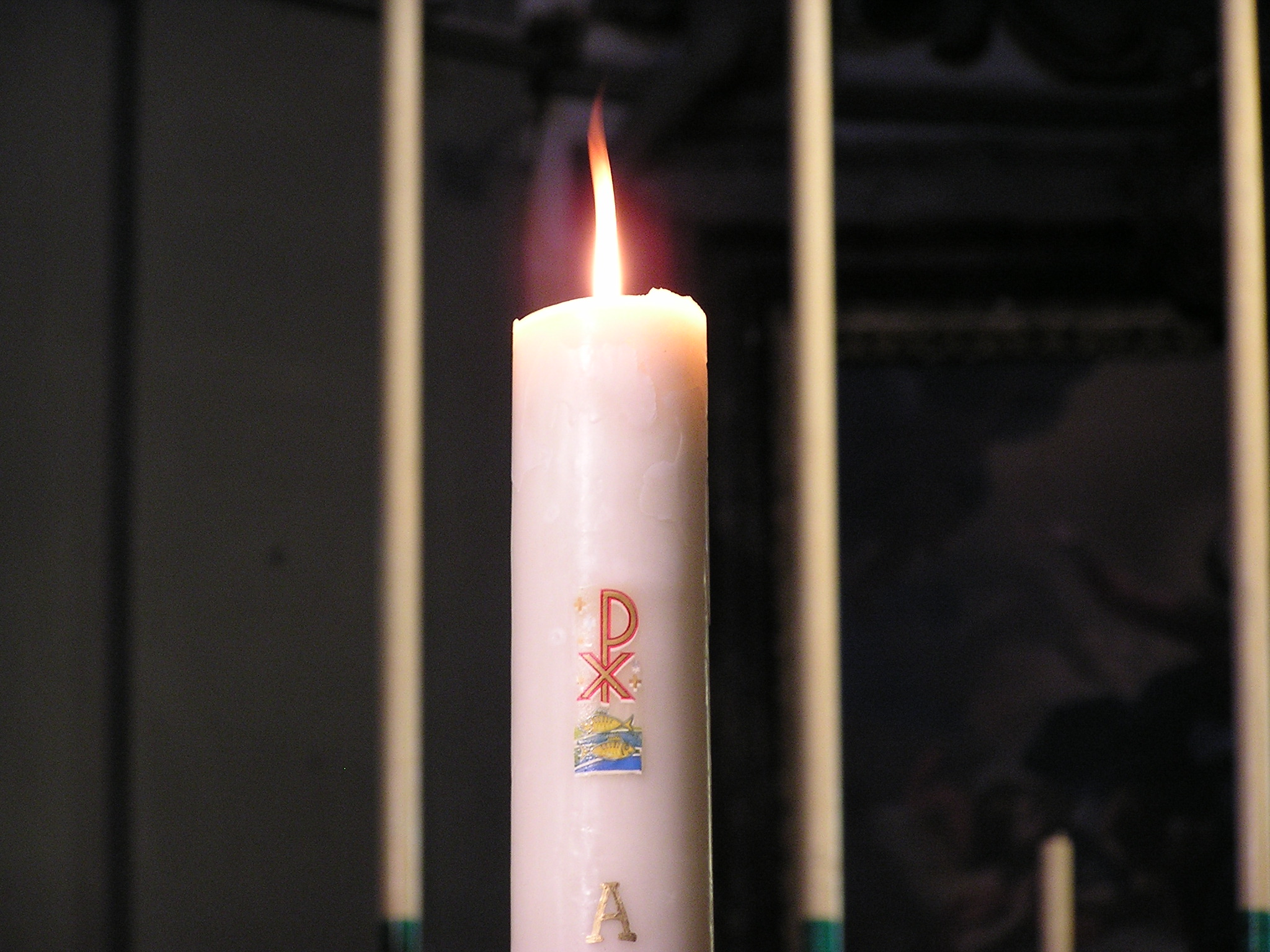 Signore Dio, Re del cielo, Dio Padre Onnipotente.
Signore Dio, Agnello di Dio,
abbi pietà, pietà di noi, 
pietà di noi.
Gloria, gloria 
in cielo a Dio 
e pace in terra 
agli uomini 
di buona volontà.
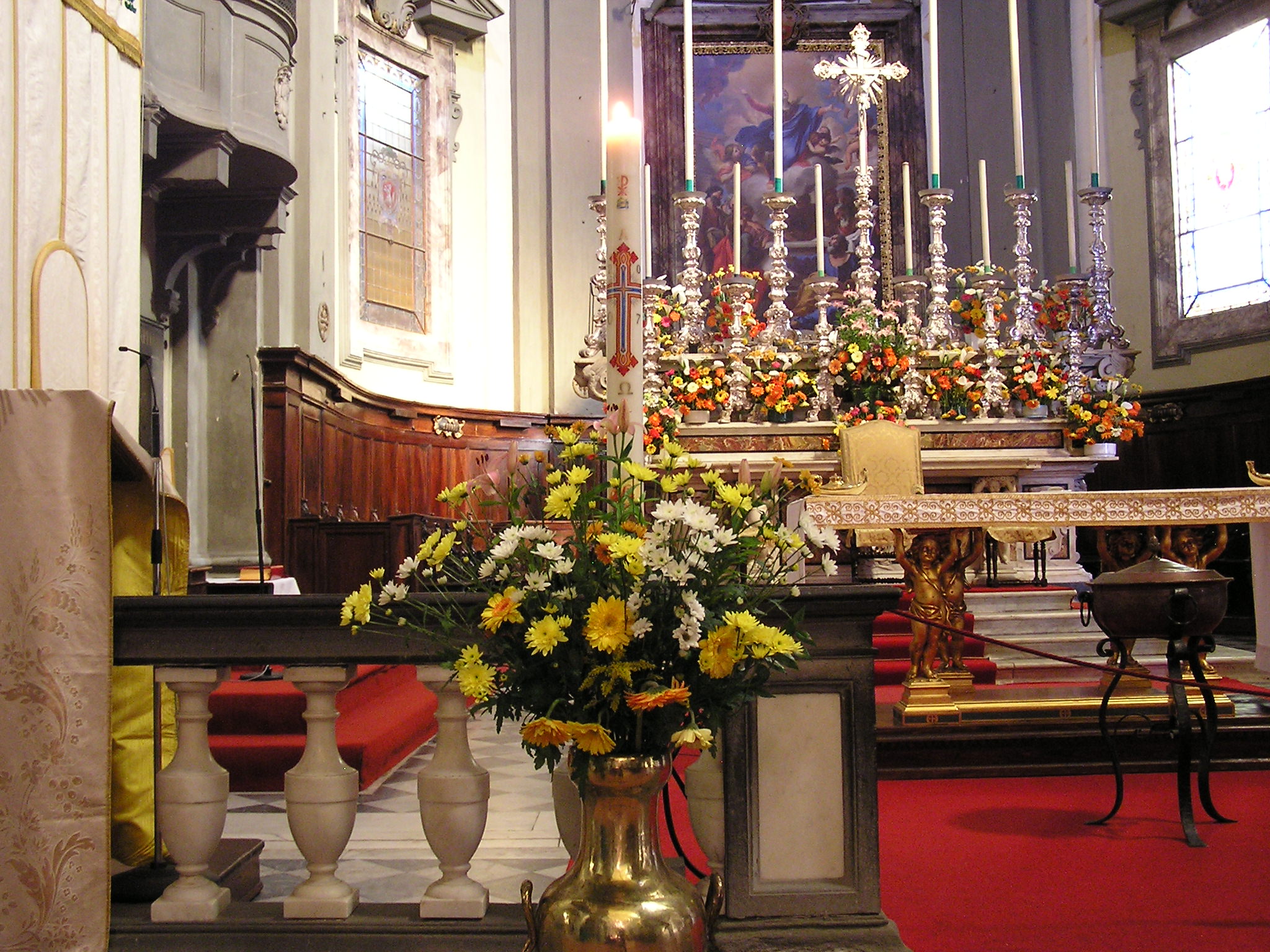 Ti adoriamo, 
ti glorifichiamo, rendiamo grazie per la tua infinita bontà.
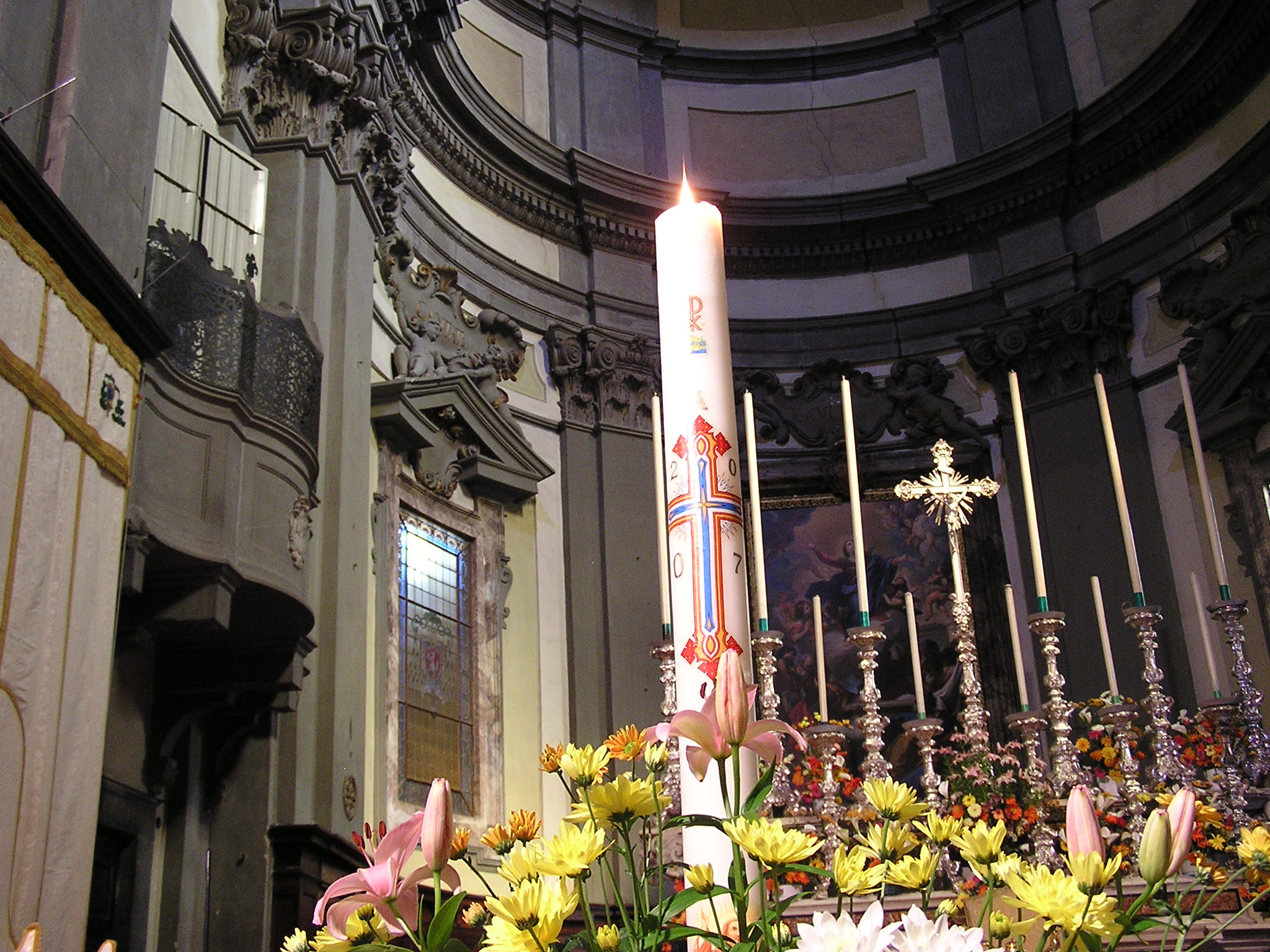 Tu che togli i peccati del mondo, accogli la nostra supplica. Tu che siedi alla destra del Padre, abbi pietà, pietà di noi, 
pietà di noi.
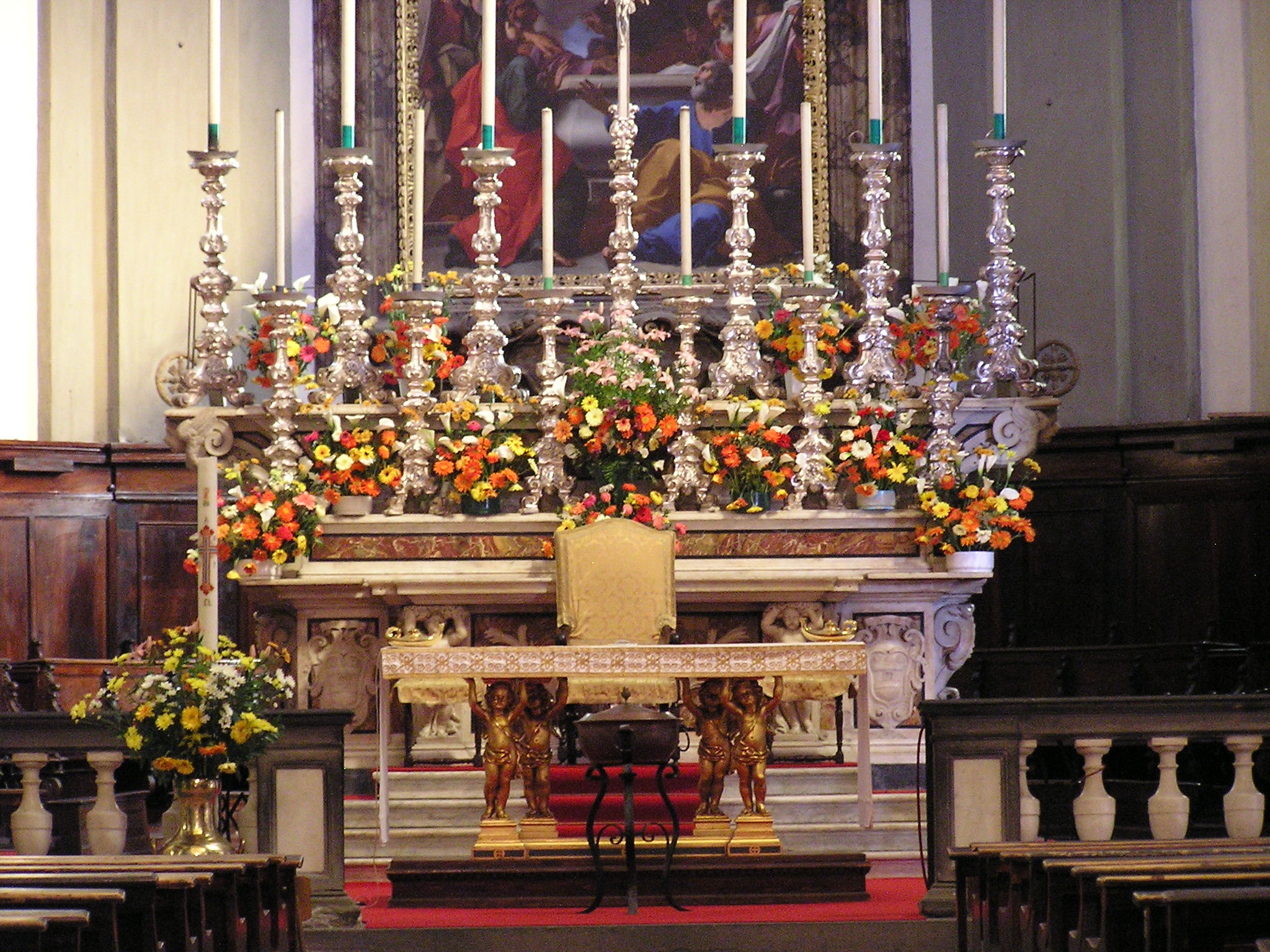 Perché solo tu il Santo, solo il Signore, solo tu l’Altissimo Gesù; con lo Spirito Santo, nella gloria di Dio Padre Onnipotente. Amen.
Dio onnipotente ed eterno, guarda i tuoi fedeli riuniti nella festa della Presentazione al tempio del tuo unico Figlio fatto uomo, e concedi anche a noi di essere presentati a te pienamente rinnovati nello spirito. 
Per il nostro Signore Gesù Cristo, 
tuo Figlio, che è Dio, e vive e regna con te, nell'unità dello Spirito Santo, per tutti i secoli dei secoli.										Amen.
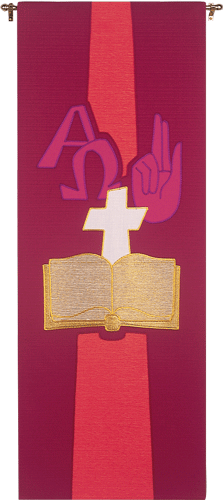 Liturgia
della
PAROLA
Dal libro del profeta Malacchia

Così dice il Signore Dio: «Ecco, io man-derò un mio messaggero a preparare la via davanti a me e subito entrerà nel suo tempio il Signore che voi cercate; e l’angelo dell’alleanza, che voi sospirate, eccolo venire, dice il Signore degli eserciti. Chi sopporterà il giorno della sua venuta? Chi resisterà al suo apparire?
Egli è come il fuoco del fonditore e come la lisciva dei lavandai. Siederà per fondere e purificare l’argento; purificherà i figli di Levi, li af-finerà come oro e argento, perché possano offrire al Signore un’offerta secondo giustizia. Allora l’offerta di Giuda e di Gerusalemme sarà gradita al Signore come nei giorni antichi, come negli anni lontani». 
Parola di Dio.              Rendiamo grazie a Dio.
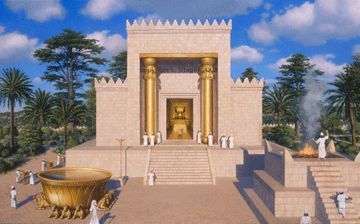 Salmo responsoriale
Vieni, Signore, * nel tuo tempio santo.
Alzate, o porte, la vostra fronte, alzatevi, soglie antiche, 
ed entri il re della gloria.
Vieni, Signore, * nel tuo tempio santo.
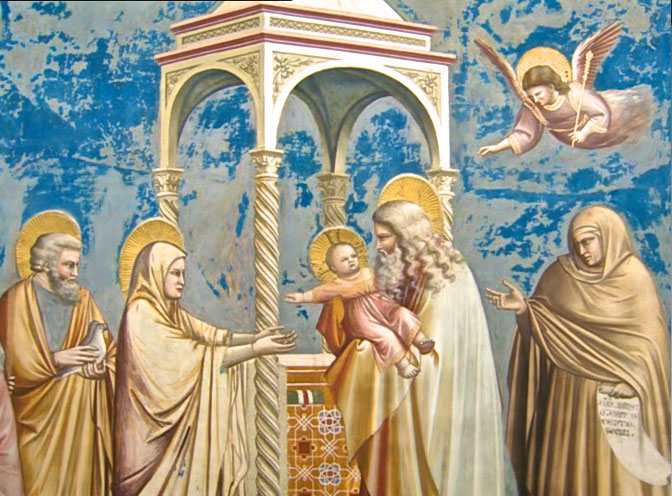 Chi è questo re della gloria? 
Il Signore forte e valoroso, 
il Signore valoroso in battaglia.
Vieni, Signore, * nel tuo tempio santo.
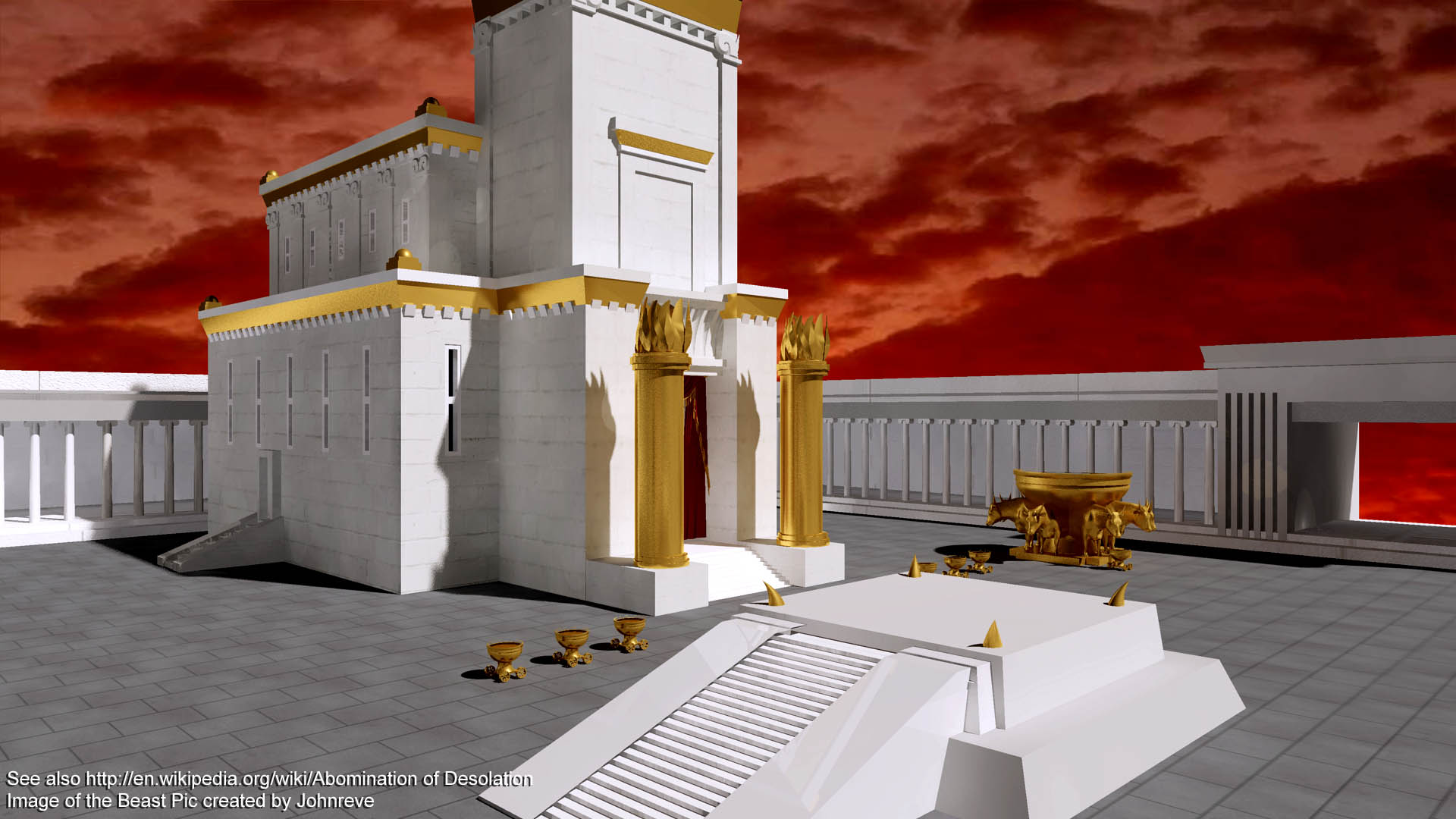 Alzate, o porte, la vostra fronte, alzatevi, soglie antiche, 
ed entri il re della gloria.
Vieni, Signore, * nel tuo tempio santo.
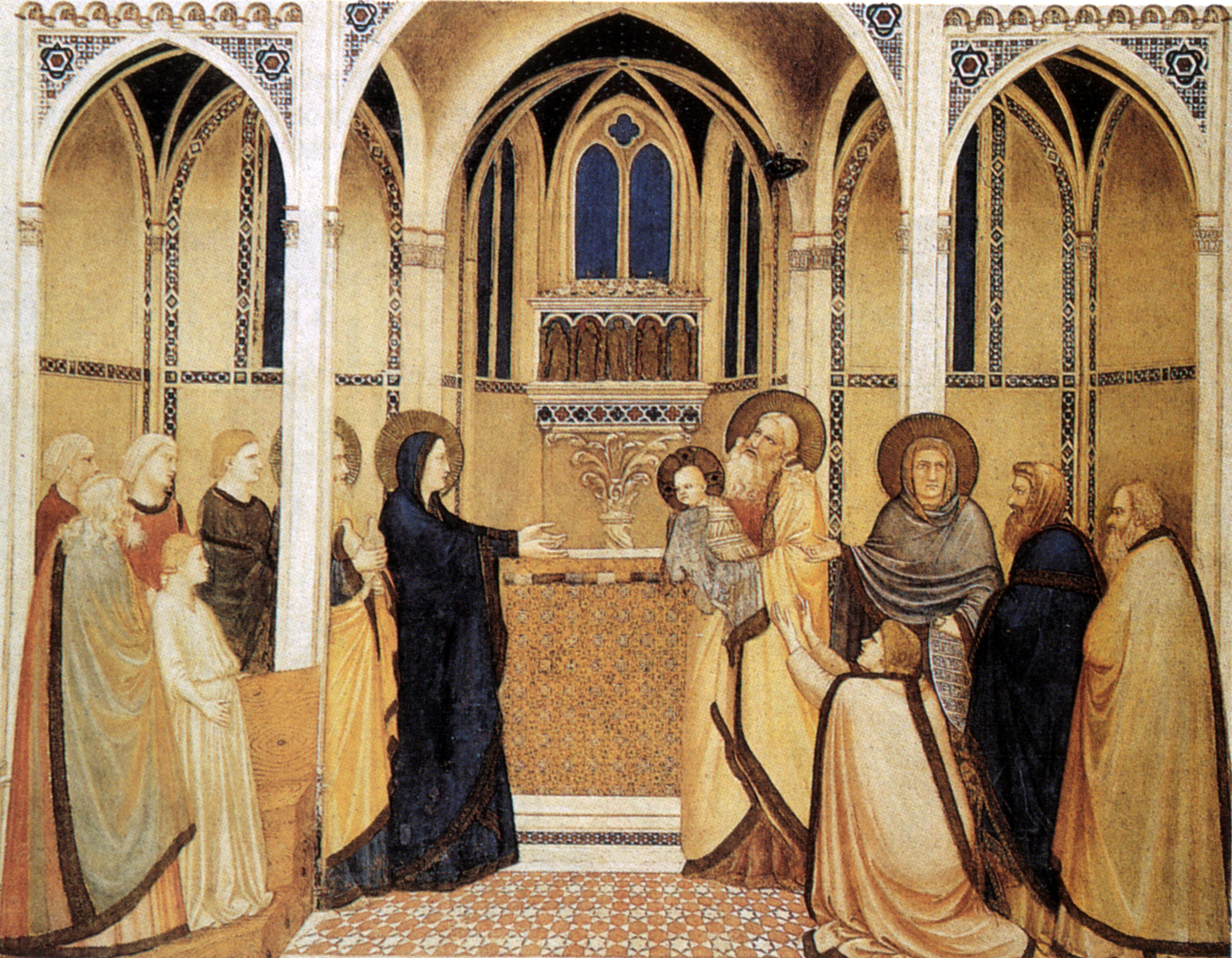 Chi è mai questo re della gloria? 
Il Signore degli eserciti è il re della gloria.
Vieni, Signore, * nel tuo tempio santo.
Alleluia
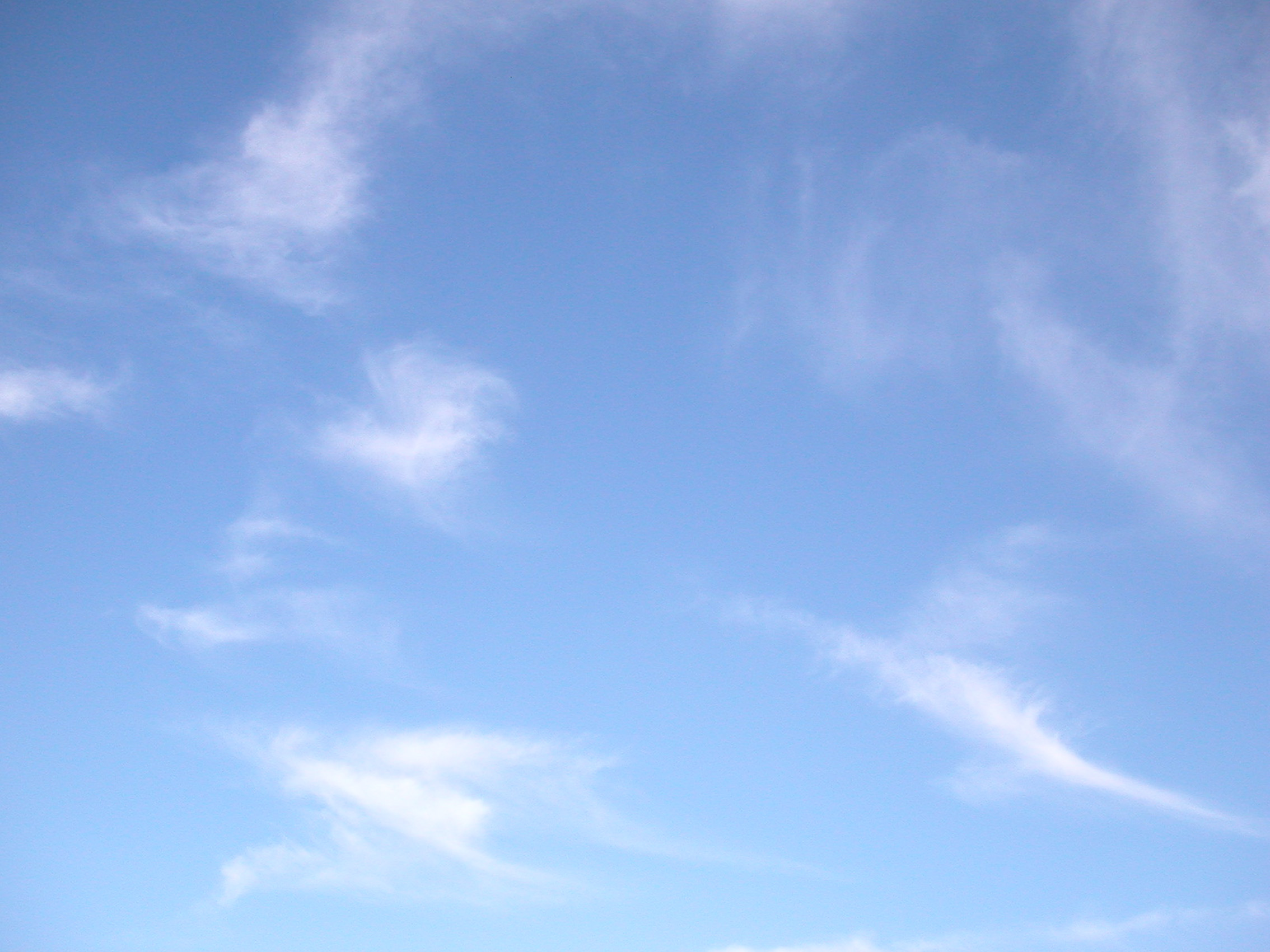 I miei occhi hanno visto la tua salvezza: 
luce per rivelarti 
alle genti e gloria del tuo popolo, Israele.
Il Signore sia con voi.
E con il tuo spirito.

Dal Vangelo secondo Luca.
Gloria a te, o Signore.
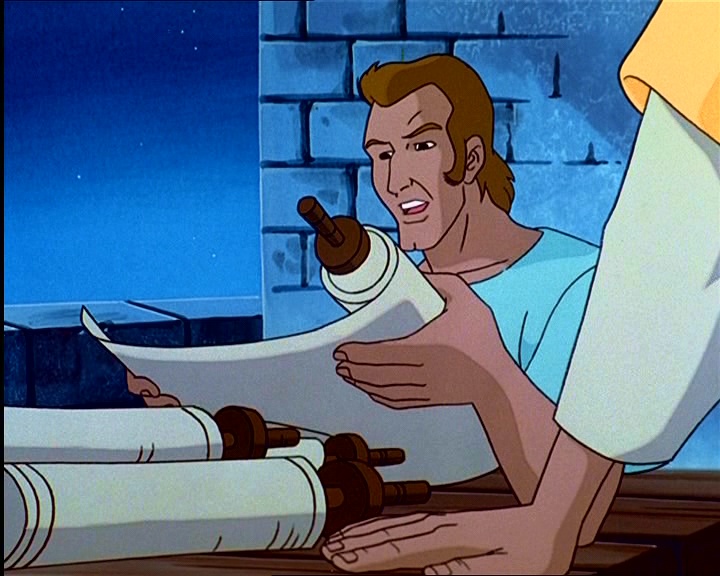 Quando furono compiuti i giorni della loro purificazione rituale, secondo la legge di Mosè, Maria e Giuseppe portarono il bambino a Gerusalemme per presentarlo al Signore – come è scritto nella legge del Signore: «Ogni maschio primogenito sarà sacro al Signore»
– e per offrire in sacrificio una coppia di tortore o due giovani colombi, come prescrive la legge del Signore. Ora a Gerusalemme c’era un uomo di nome Simeone, uomo giusto e pio, che aspettava la consolazione d’Israele, e lo Spirito Santo era su di lui.
Lo Spirito Santo gli aveva preannunciato che non avrebbe visto la morte senza prima aver veduto il Cristo del Signore. Mosso dallo Spirito, si recò al tempio e, mentre i genitori vi portavano il bambino Gesù per fare ciò che la Legge prescriveva a suo riguardo, anch’egli lo accolse tra le braccia e benedisse Dio, dicendo:
«Ora puoi lasciare, o Signore, che il tuo servo vada in pace, secondo la tua parola, perché i miei occhi hanno visto la tua salvezza, preparata da te davanti a tutti i popoli: luce per rivelarti alle genti e gloria del tuo popolo, Israele».
Il padre e la madre di Gesù si stupivano delle cose che si dicevano di lui.
Simeone li benedisse e a Maria, sua madre, disse: «Ecco, egli è qui per la caduta e la risurrezione di molti in Israele e come segno di contraddizione – e anche a te una spada trafiggerà l’anima –, affinché siano svelati i pensieri di molti cuori».
C’era anche una profetessa, Anna, figlia di Fanuèle, della tribù di Aser. Era molto avanzata in età, aveva vissuto con il marito sette anni dopo il suo matrimonio, era poi rimasta vedova e ora aveva ottantaquattro anni. Non si allontanava mai dal tempio, servendo Dio notte e giorno con digiuni e preghiere.
Sopraggiunta in quel momento, si mise anche lei a lodare Dio e parlava del bambino a quanti aspettavano la redenzione di Gerusalemme.
Quando ebbero adempiuto ogni cosa secondo la legge del Signore, fecero ritorno in Galilea, alla loro città di Nàzaret. Il bambino cresceva e si fortificava, pieno di sapienza, e la grazia di Dio era su di lui.
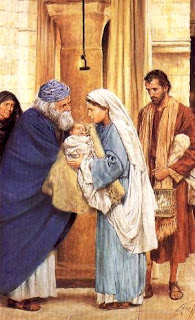 Parola
del
Signore.
Lode a te, o Cristo.
Credo in un solo Dio, 

Padre onnipotente, 
creatore del cielo e della terra, 
di tutte le cose visibili e invisibili.
Credo in un solo Signore, Gesù Cristo, unigenito Figlio di Dio, 
nato dal Padre prima di tutti i secoli: 
Dio da Dio, Luce da Luce, 
Dio vero da Dio vero, 
generato, non creato, 
della stessa sostanza del Padre; 
per mezzo di lui 
tutte le cose sono state create.
Per noi uomini 
e per la nostra salvezza discese dal cielo, e per opera dello Spirito santo 
si è incarnato 
nel seno della vergine Maria 
e si è fatto uomo. 
Fu crocifisso per noi sotto Ponzio Pilato, morì e fu sepolto. 
Il terzo giorno è risuscitato, 
secondo le Scritture, è salito al cielo, siede alla destra del Padre.
E di nuovo verrà, nella gloria, 
per giudicare i vivi e i morti, 
e il suo regno non avrà fine.
Credo nello Spirito Santo, 
che è Signore e dà la vita, 
e procede dal Padre e dal Figlio. 
Con il Padre e il Figlio è adorato 
e glorificato, 
e ha parlato per mezzo dei profeti.
Credo la Chiesa, 
una santa cattolica e apostolica. 
Professo un solo battesimo 
per il perdono dei peccati. 
Aspetto la risurrezione dei morti 
e la vita del mondo che verrà. 
Amen.
IL DISEGNO
Nel mare 
del silenzio 
una voce si alzò
Da una notte senza confini 
una luce brillò,
dove non c'era niente 
quel giorno
Avevi scritto già 
il mio nome lassù nel cielo.Avevi scritto già 
la mia vita insieme a te.Avevi scritto già di me.
E quando la tua mente 
fece splendere le stelle
e quando le tue mani modellarono la terra,
dove non c'era niente 
quel giorno
Avevi scritto già 
il mio nome lassù nel cielo.Avevi scritto già 
la mia vita insieme a te.Avevi scritto già di me.
E quando hai calcolato
la profondità del cielo
e quando hai colorato 
ogni fiore della terra,dove non c'era niente 
quel giorno
Avevi scritto già 
il mio nome lassù nel cielo.Avevi scritto già 
la mia vita insieme a te.Avevi scritto già di me.
E quando hai disegnato 
le nubi e le montagne
e quando hai disegnato 
il cammino di ogni uomo,l'avevi fatto anche per me
Avevi scritto già 
il mio nome lassù nel cielo.Avevi scritto già 
la mia vita insieme a te.Avevi scritto già di me.
Se ieri non sapevo 
oggi ho incontrato te
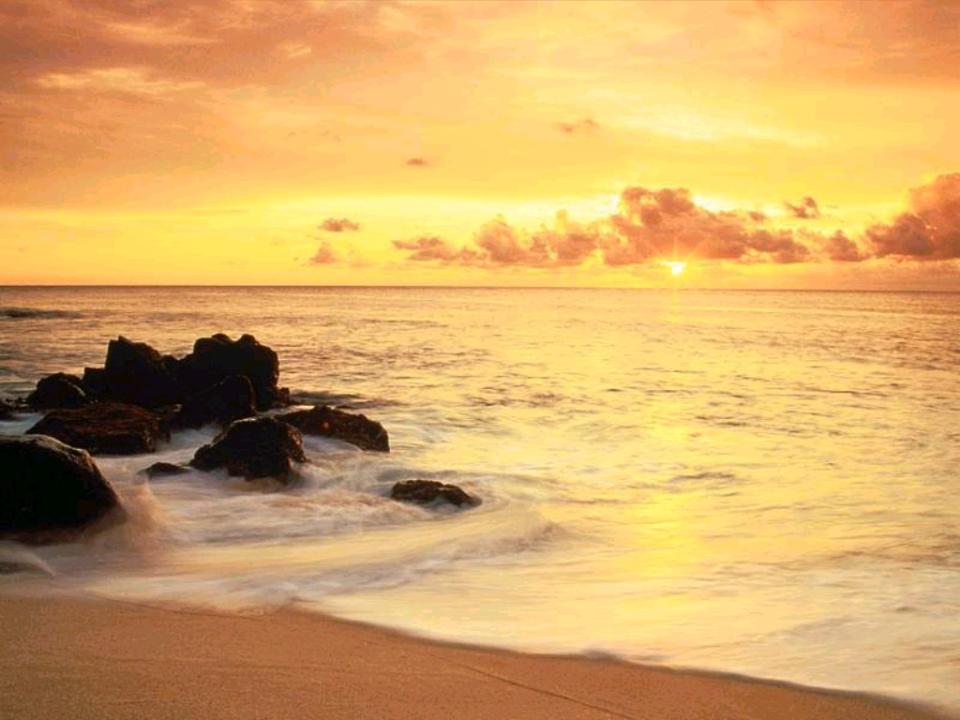 e la mia libertà
è il tuo disegno 
su di me
Non cercherò più niente
 perché tu mi salverai
Il Signore sia con voi.
E con il tuo spirito. 

In alto i nostri cuori.
Sono rivolti al Signore. 

Rendiamo grazie al Signore nostro Dio.
È cosa buona e giusta.
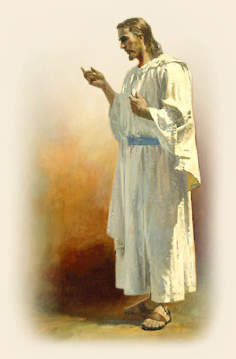 Santo, Santo, Osanna
Santo, Santo, Osanna
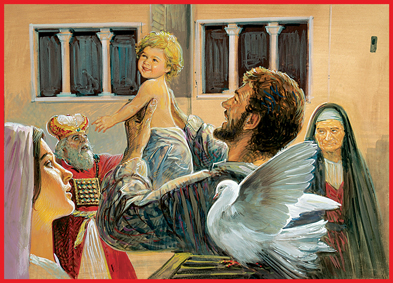 Osanna eh, Osanna eh, 
Osanna a Cristo Signor
Osanna eh, Osanna eh, 
Osanna a Cristo Signor.
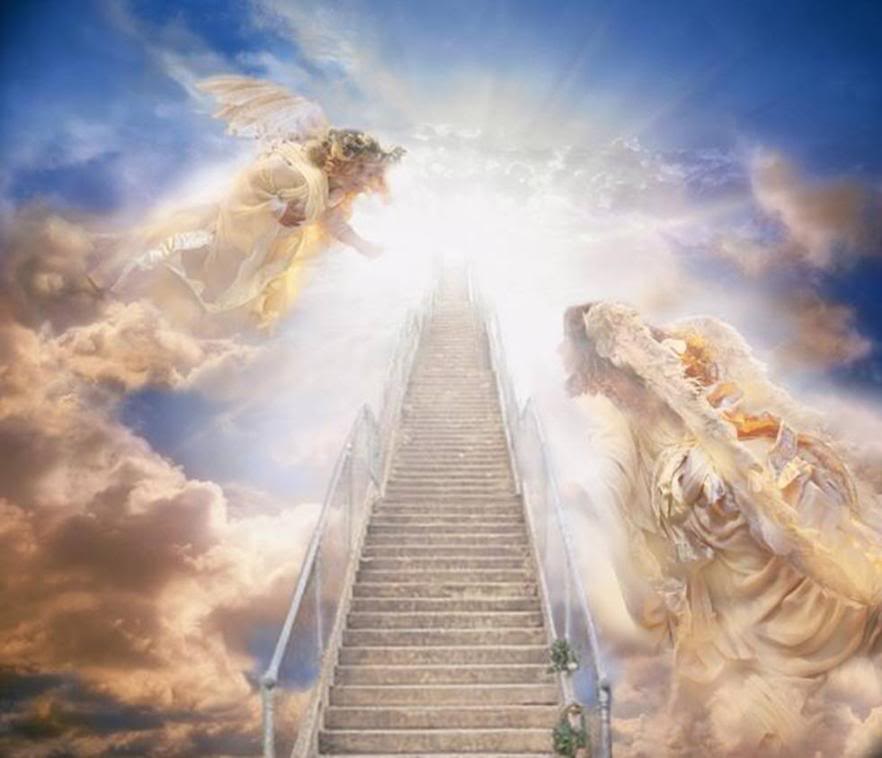 I cieli e la terra o Signore, 
sono pieni di Te
I cieli e la terra o Signore, 
sono pieni di Te
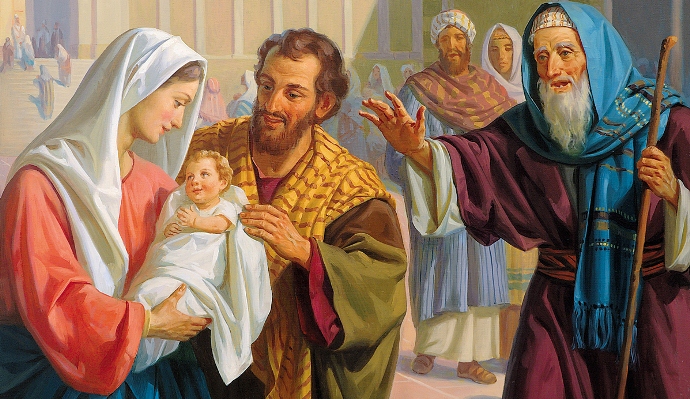 Osanna eh, Osanna eh, 
Osanna a Cristo Signor
Osanna eh, Osanna eh, 
Osanna a Cristo Signor.
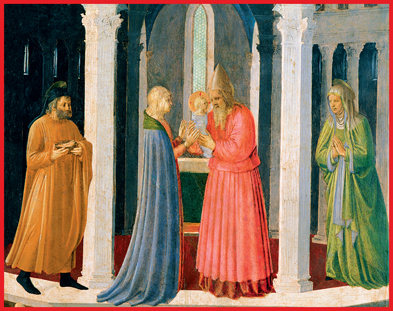 Benedetto colui che viene, 
nel nome del Signor 
Benedetto colui che viene, 
nel nome del Signor
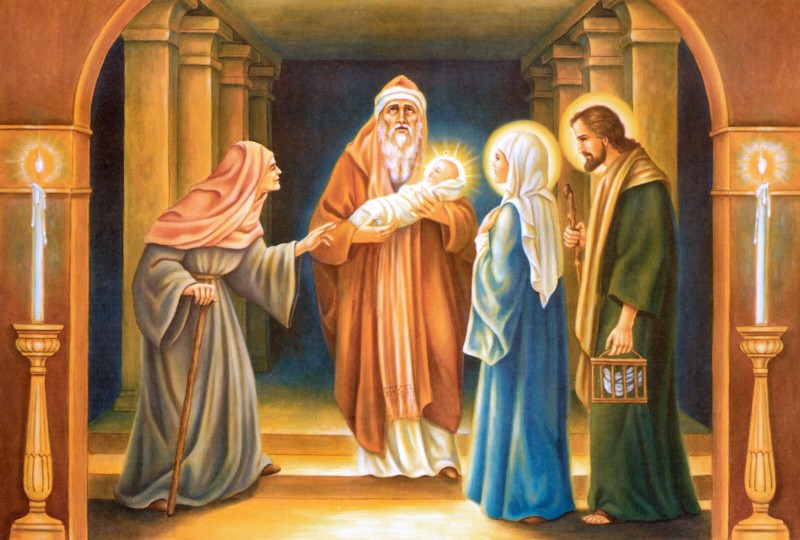 Osanna eh, Osanna eh, 
Osanna a Cristo Signor
Osanna eh, Osanna eh, 
Osanna a Cristo Signor.
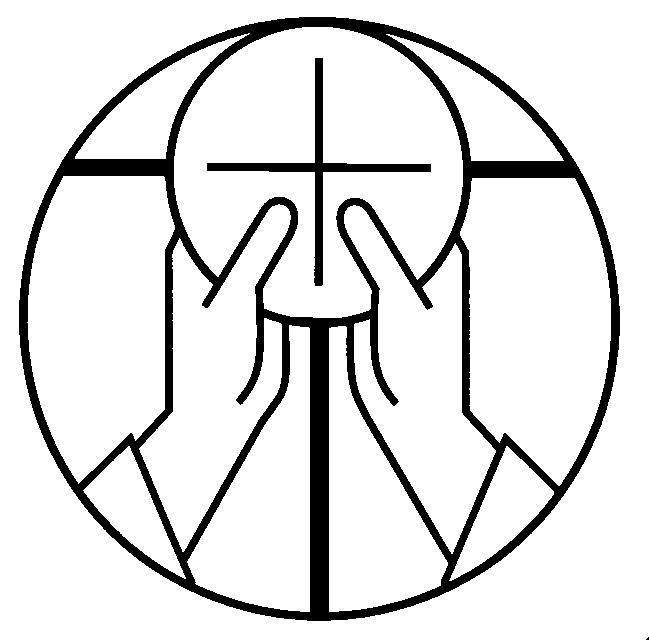 Mistero della fede.

Annunziamo la tua morte, Signore, 
proclamiamo la tua risurrezione, 
nell'attesa della tua venuta.
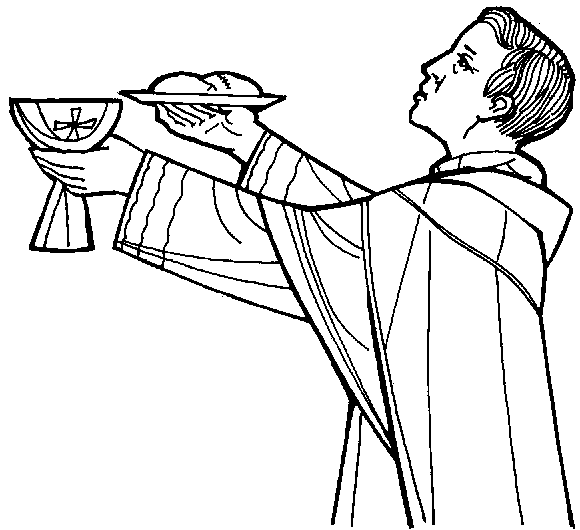 Per Cristo, 
con Cristo 
e in Cristo, 
a te, Dio Padre onnipotente, 
nell'unità dello Spirito Santo, 
ogni onore e gloria 
per tutti i secoli dei secoli.
Amen.
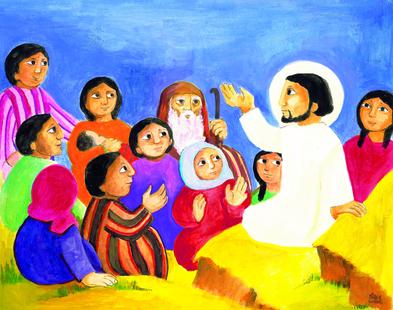 Padre nostro, che sei nei cieli, 
sia santificato il tuo nome, 
venga il tuo regno, 
sia fatta la tua volontà, 
come in cielo così in terra. 
Dacci oggi il nostro pane quotidiano, 
e rimetti a noi i nostri debiti 
come noi li rimettiamo 
ai nostri debitori, 
e non ci indurre in tentazione, 
ma liberaci dal male.
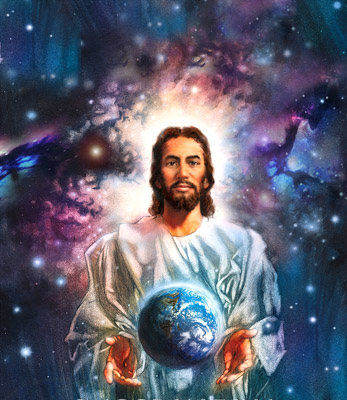 Tuo 
è il regno, 
tua 
la potenza 
e la gloria 
nei secoli.
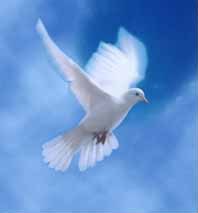 La 
    pace 
   viene 
dall'alto
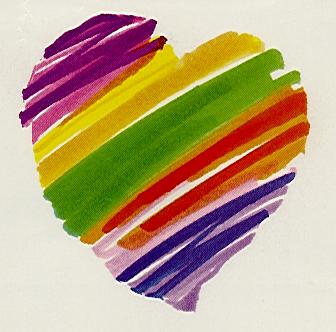 entra 
nel 
cuore,
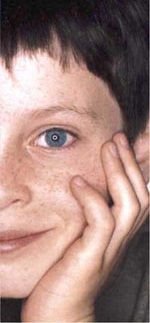 si 
vede 
sul 
volto
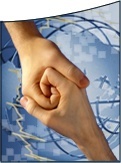 Ora 
  ti 
  stringo 
la mano
non sono più solo
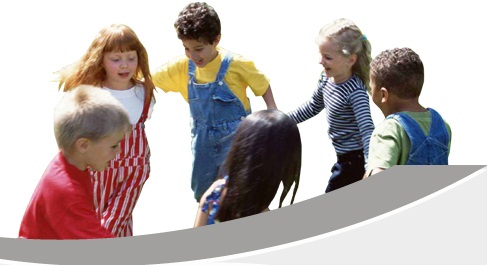 non sei più lontano
Questa amicizia
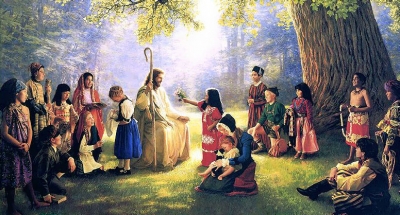 attorno al Signore
è troppo grande 
non può finire.
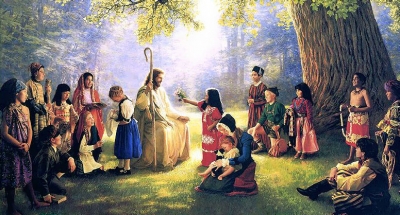 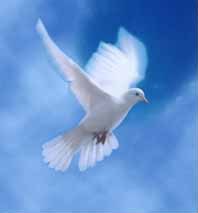 La 
    pace 
   viene 
dall'alto
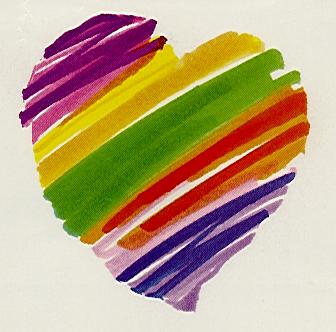 entra 
nel 
cuore,
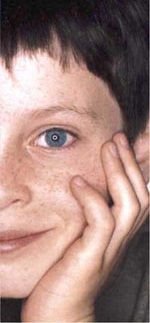 si 
vede 
sul 
volto
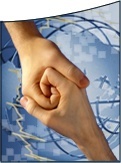 Ora 
  ti 
  stringo 
la mano
non sono più solo
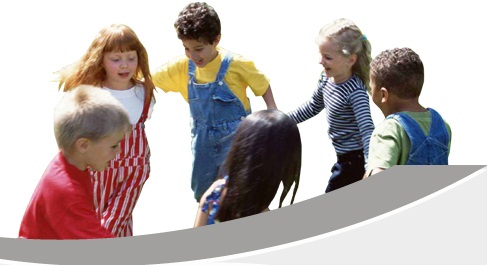 non sei più lontano
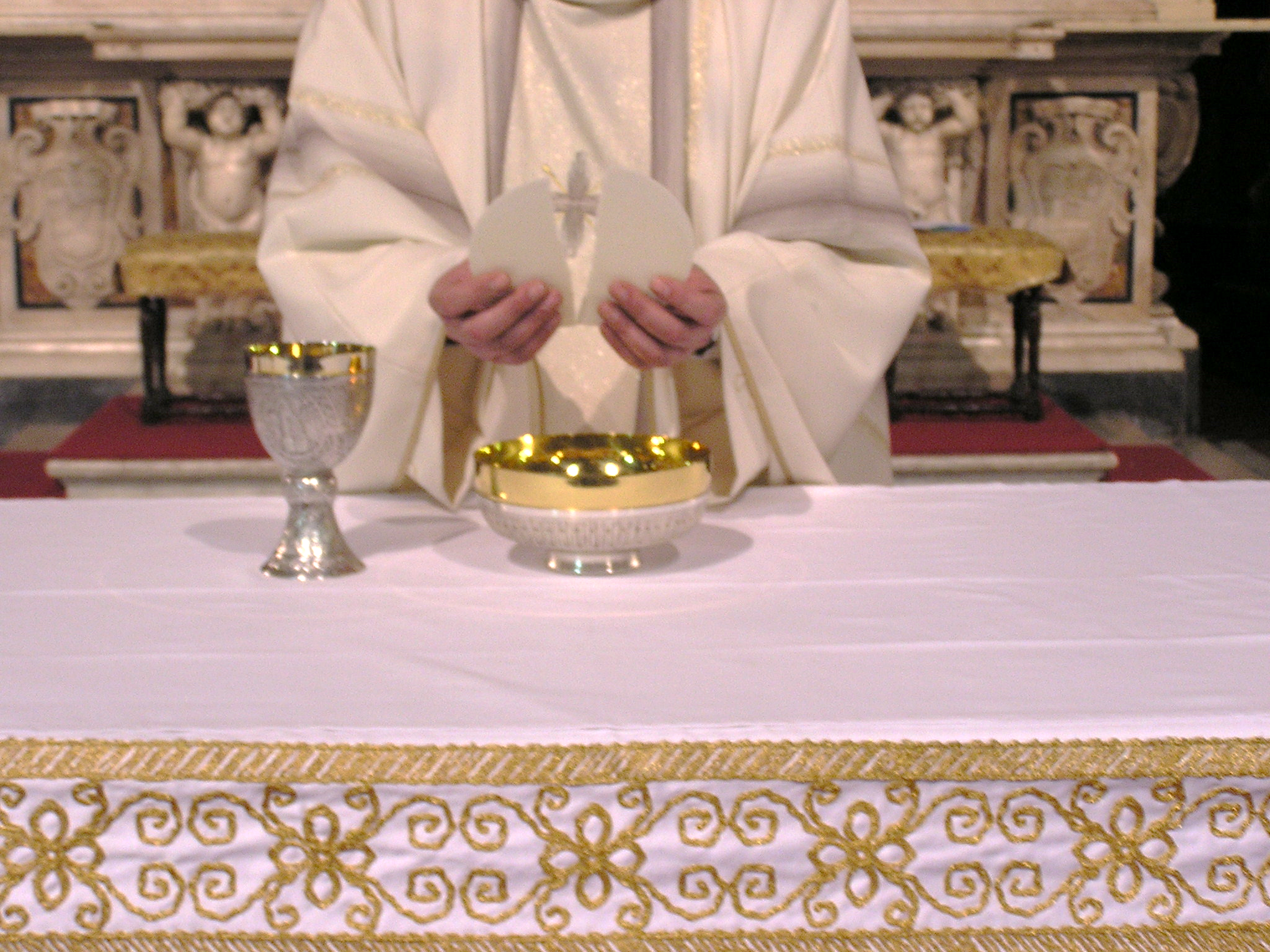 Agnello di Dio, 
che togli i peccati del mondo, 
abbi pietà di noi.
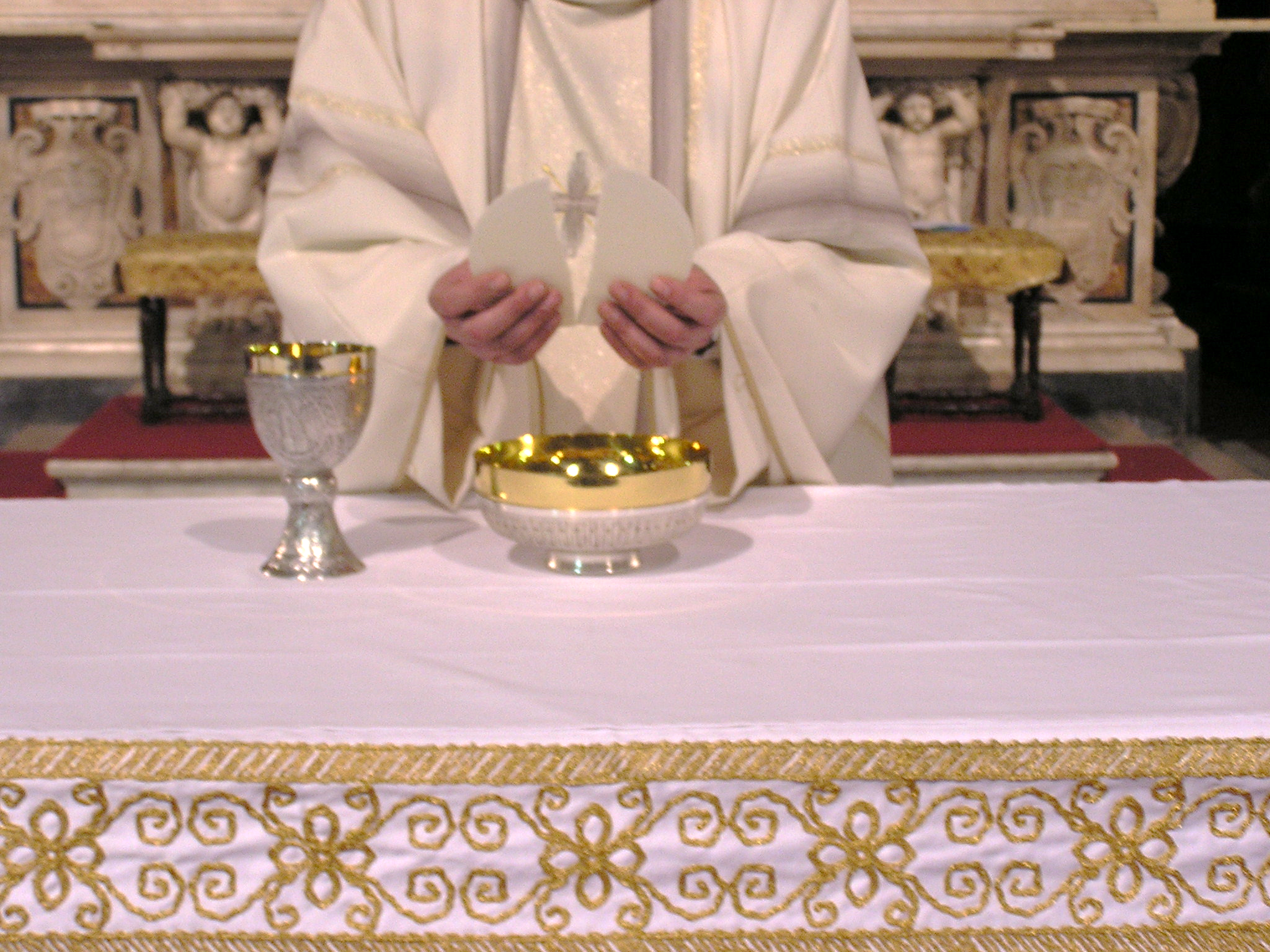 Agnello di Dio, 
che togli i peccati del mondo, 
abbi pietà di noi.
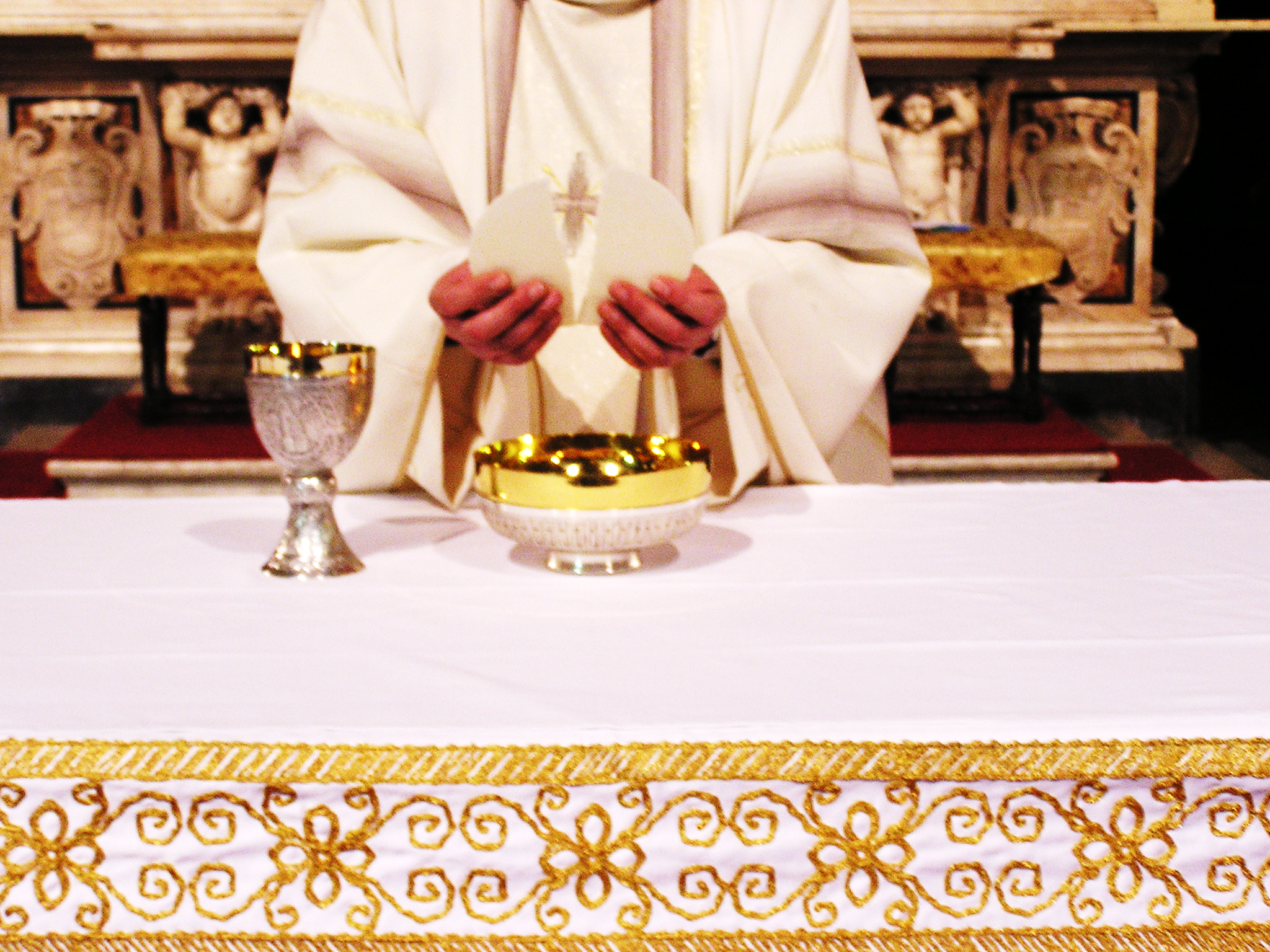 Agnello di Dio, 
che togli i peccati del mondo, 
dona a noi la pace.
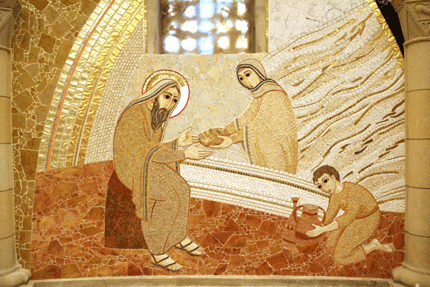 Beati gli invitati 
alla Cena del Signore.
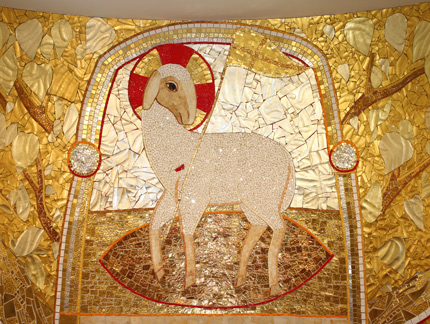 Ecco l’agnello di Dio, 
che toglie i peccati del mondo.
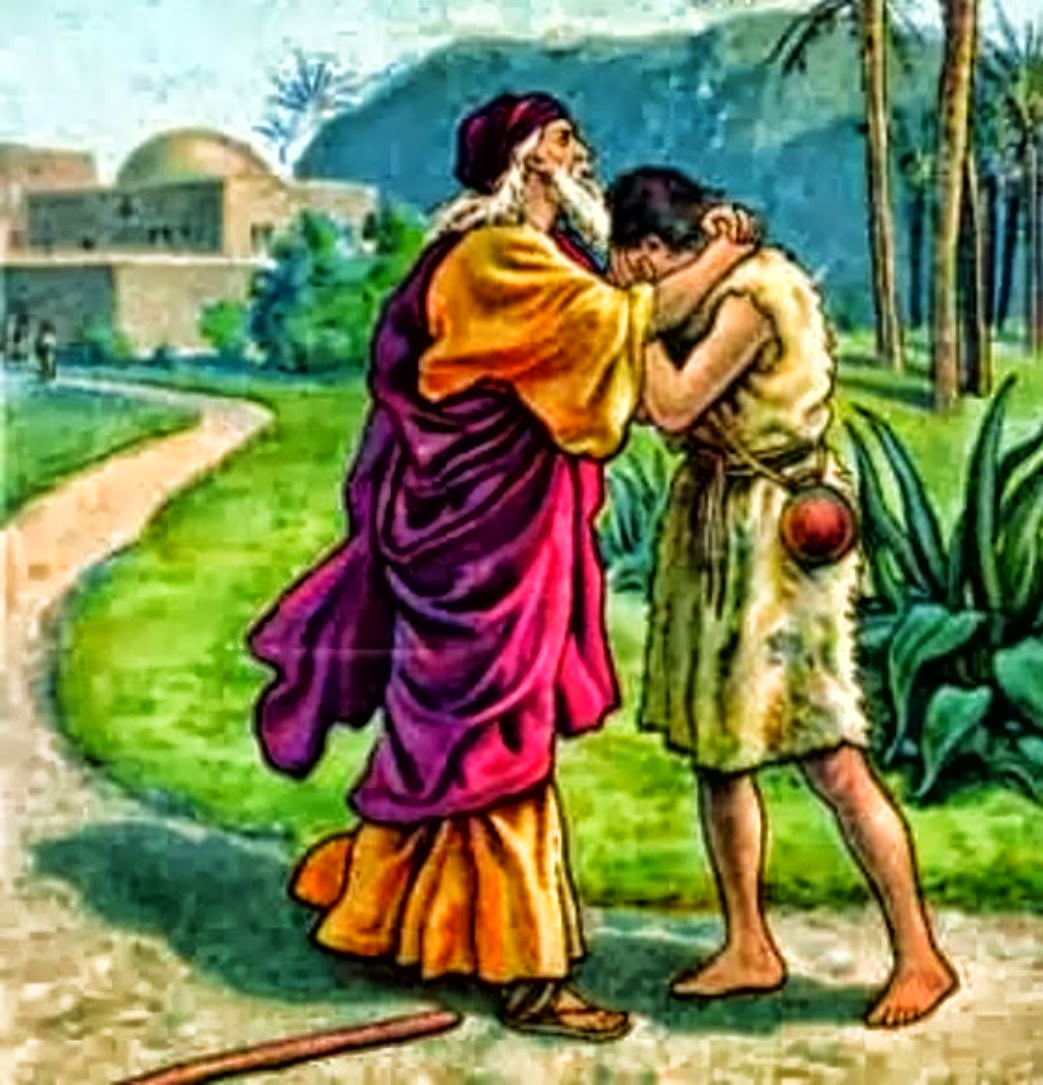 O Signore, non son degno 
di partecipare alla tua mensa:
ma di’ soltanto una parola 
e io sarò salvato.
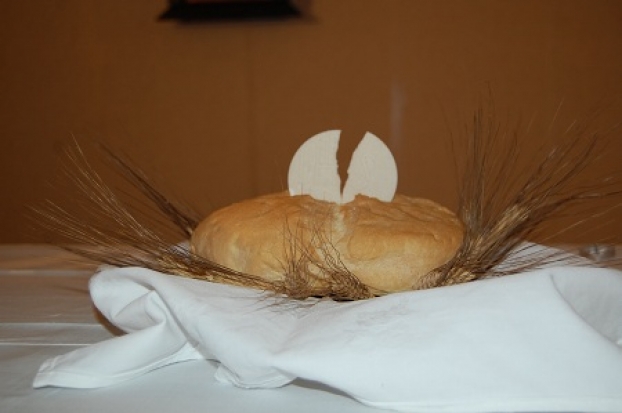 PANE DI VITA NUOVA
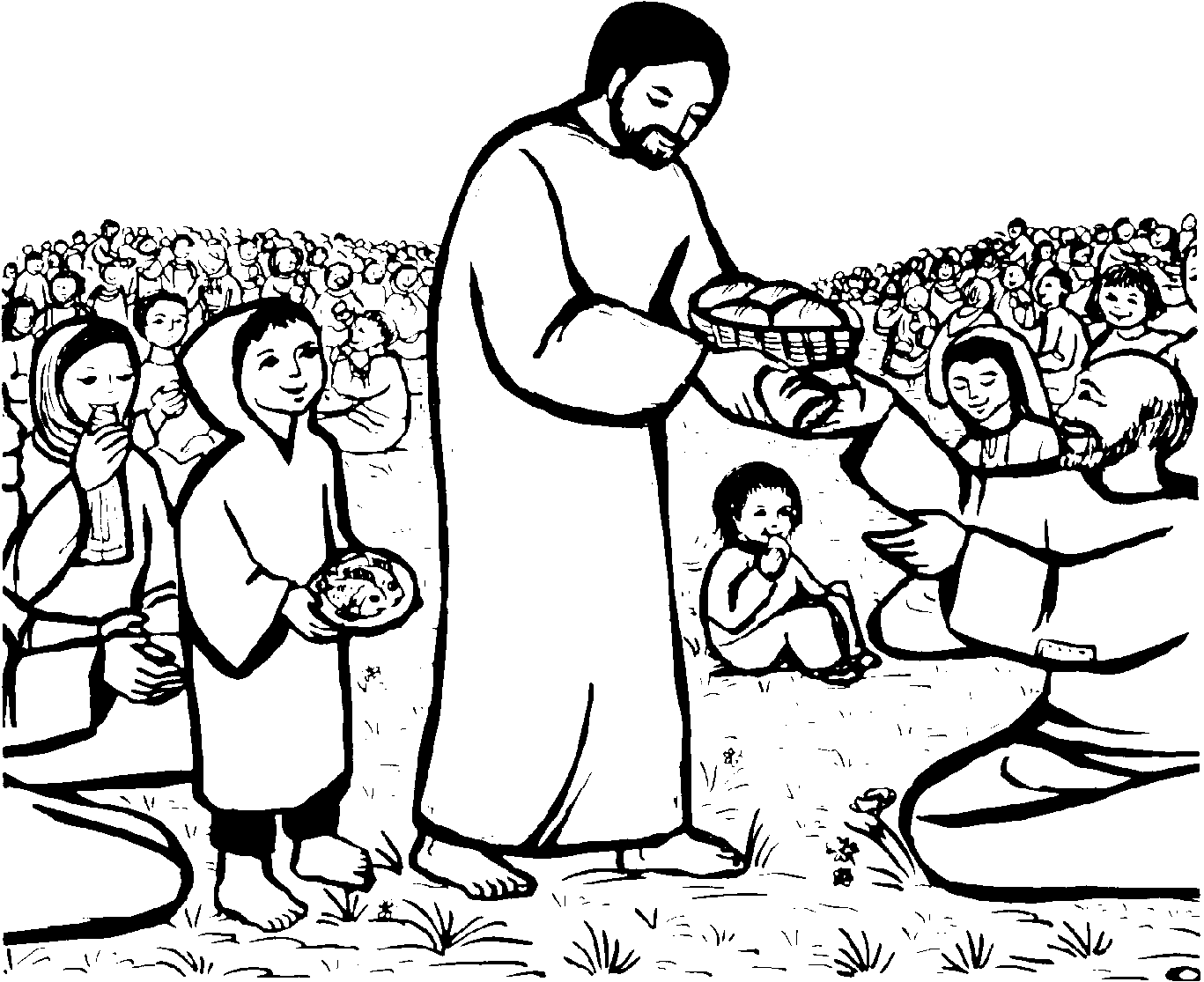 Pane di vita nuovavero cibo dato agli uomini,
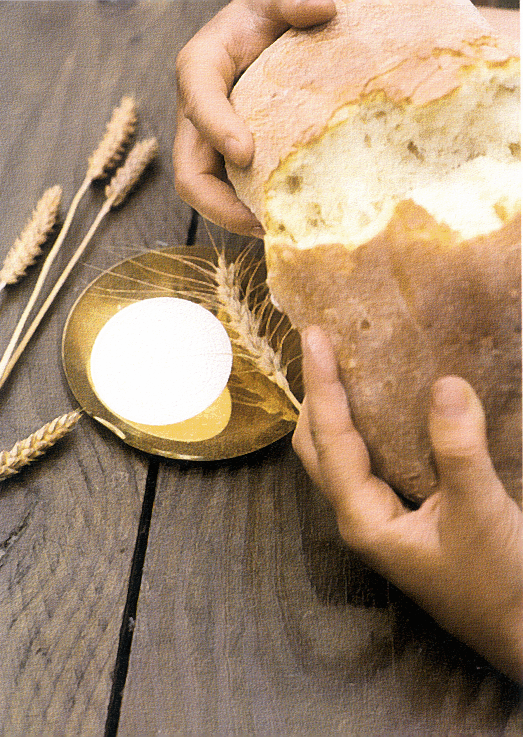 nutrimento che sostiene il mondo,dono splendido di grazia.
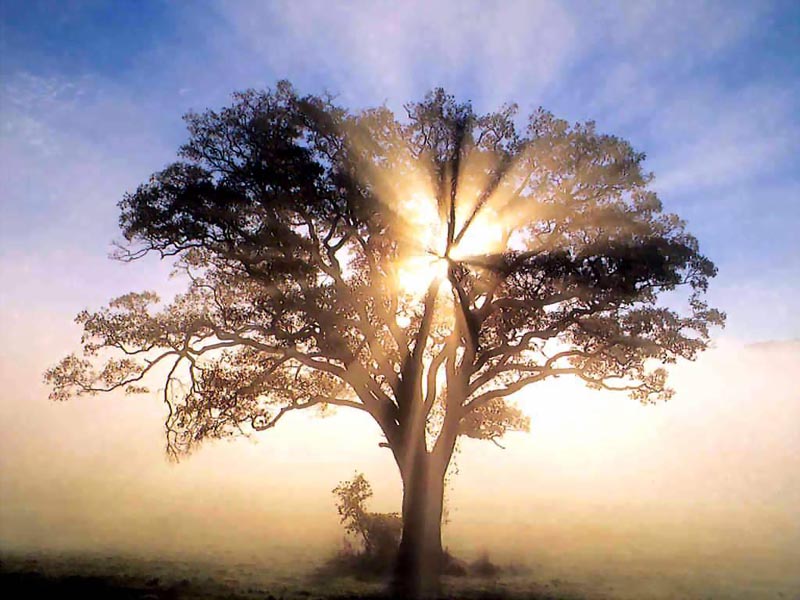 Tu sei sublime fruttodi quell'albero di vita
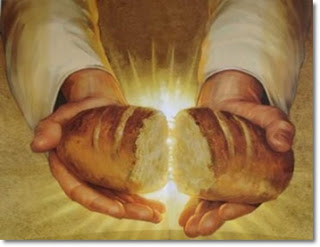 PANE DELLA VITA,
SANGUE DI SALVEZZA,
VERO CORPO, VERA BEVANDA
CIBO DI GRAZIA PER IL MONDO.
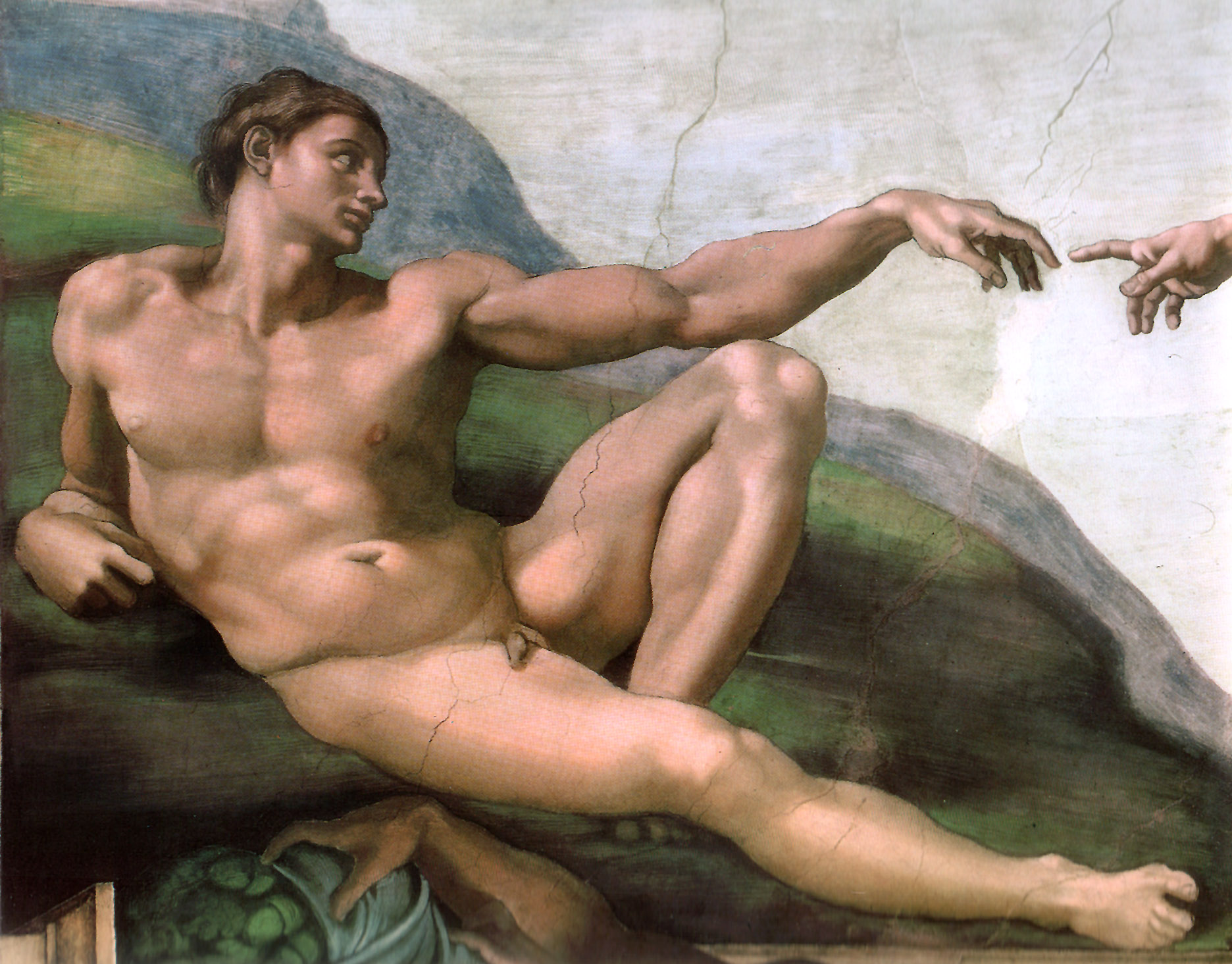 che Adamo non potè toccare:ora è in Cristo a noi donato.
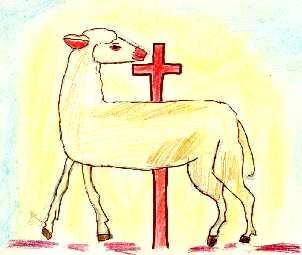 Sei l'Agnello immolatonel cui Sangue è la salvezza,
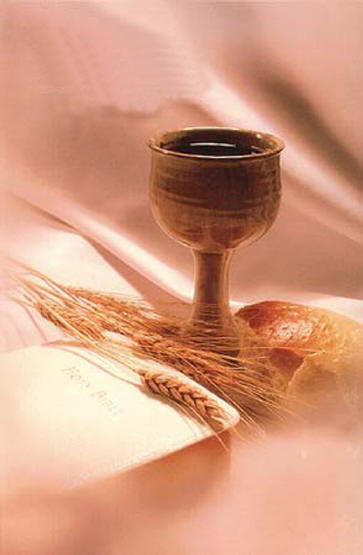 memoriale della vera Pasquadella nuova Alleanza.
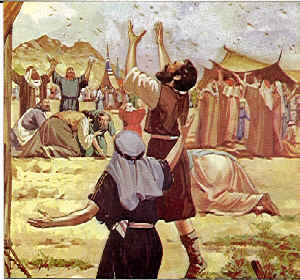 Manna che nel desertonutri il popolo in cammino,
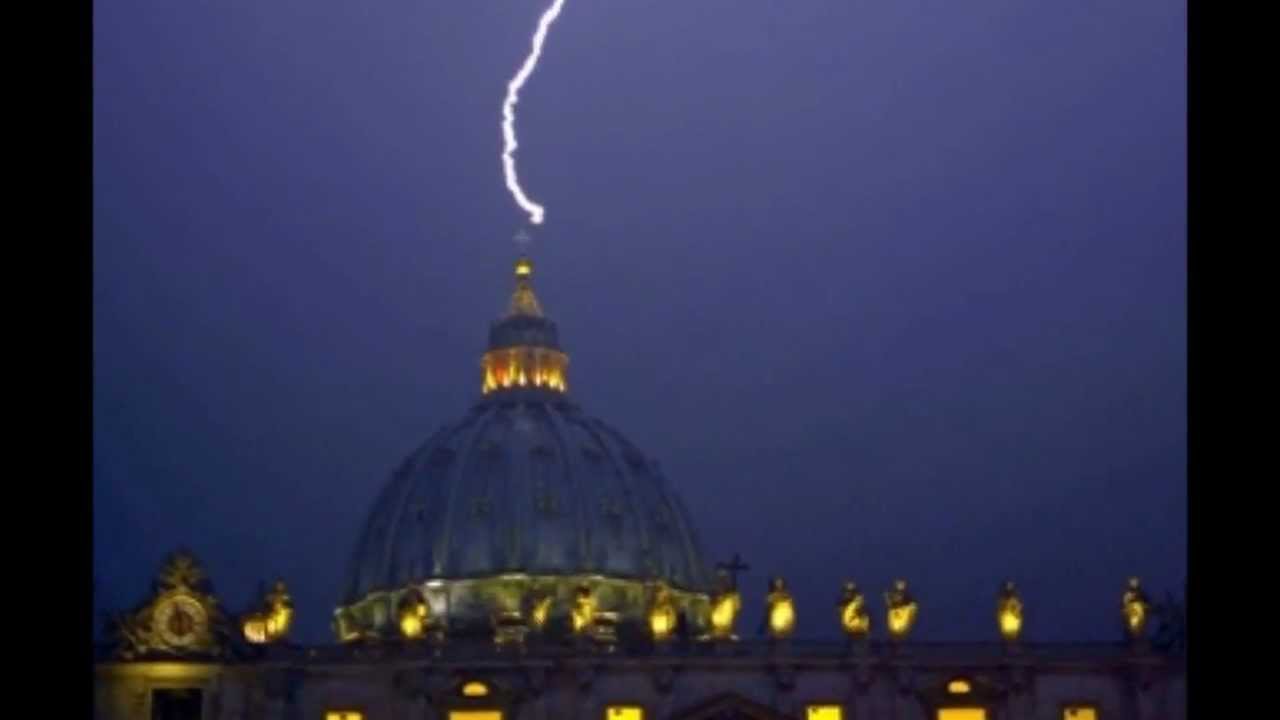 sei sostegno e forza 
nella prova 
per la Chiesa 
in mezzo al mondo.
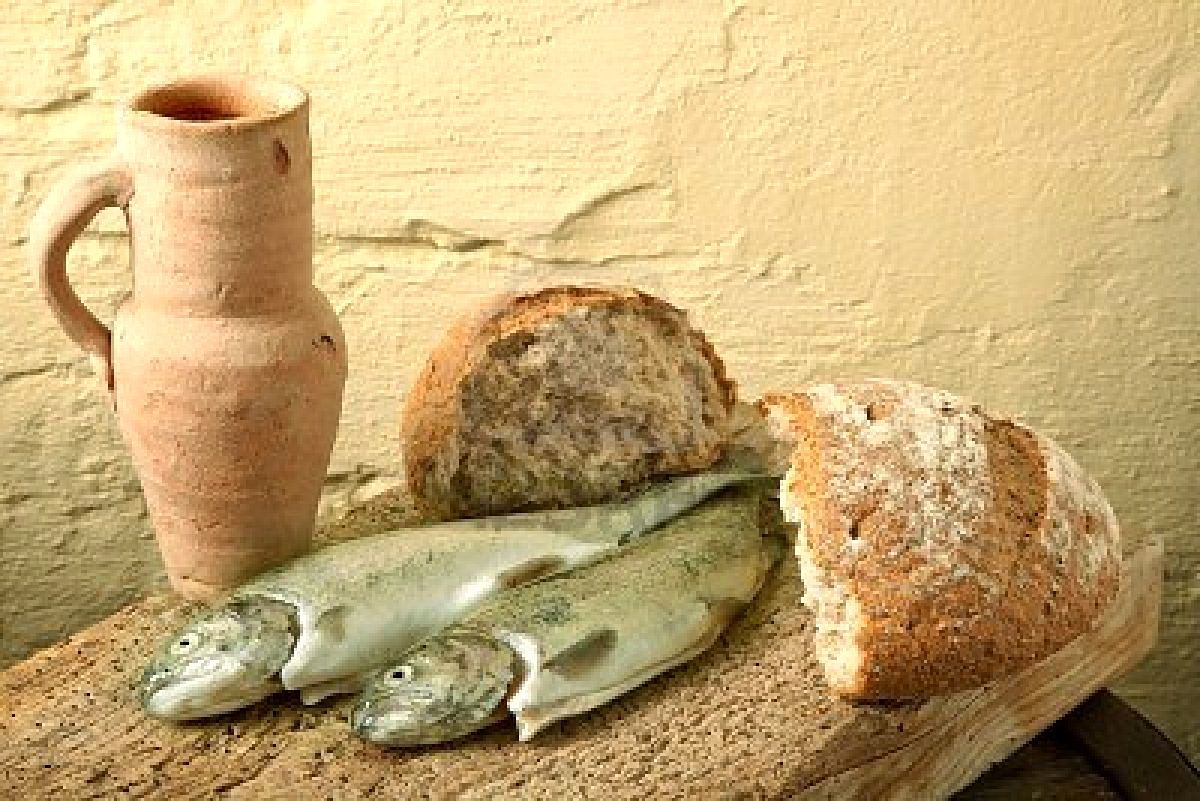 PANE DELLA VITA,
SANGUE DI SALVEZZA,
VERO CORPO, VERA BEVANDA
CIBO DI GRAZIA PER IL MONDO.
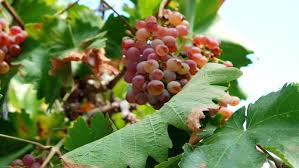 Vino che ci dà gioia,che riscalda il nostro cuore,sei per noi il prezioso fruttodella vigna del Signore.
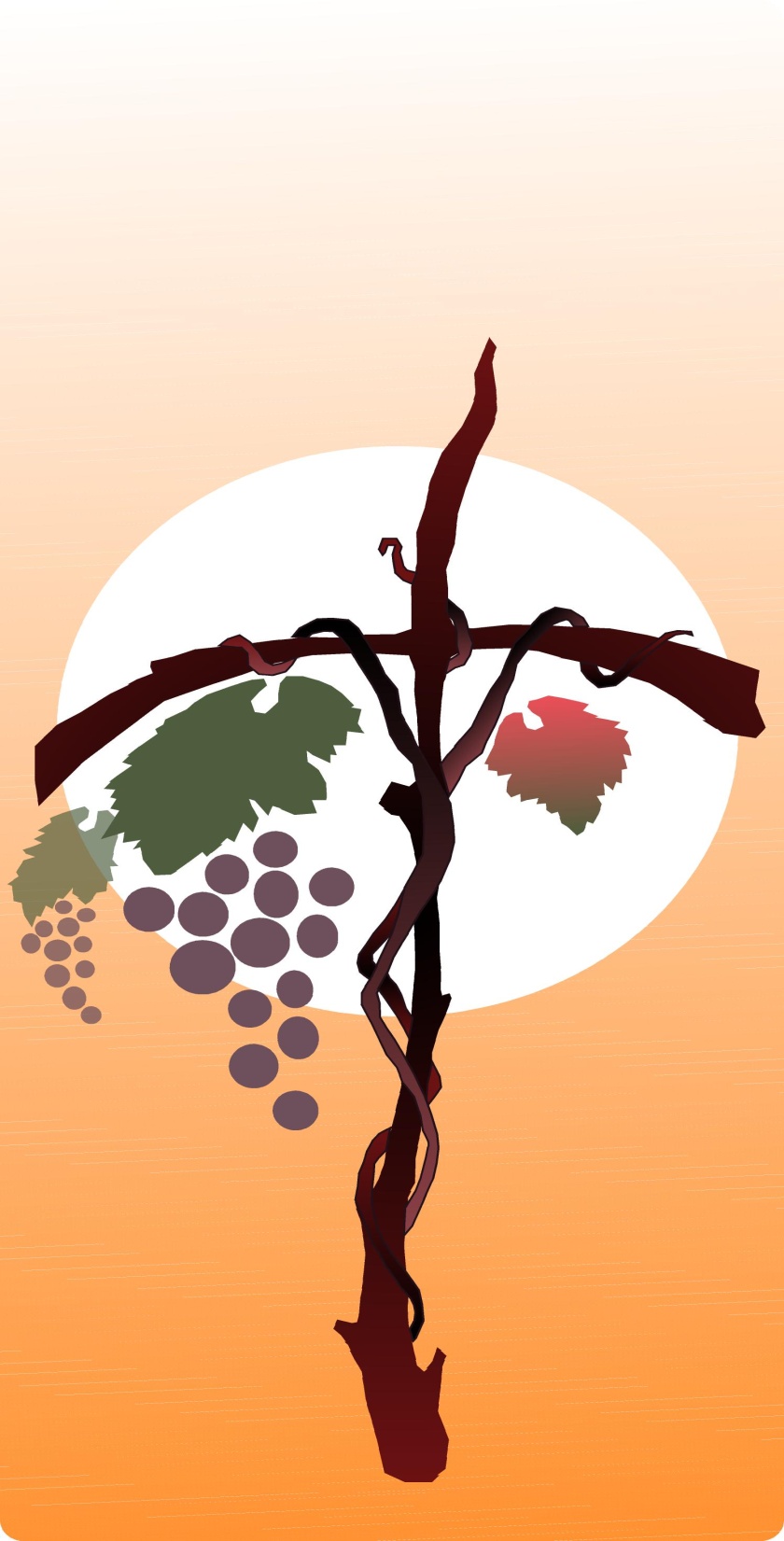 Dalla vite ai tralciscorre la vitale linfa che ci dona la vita divina,scorre il sangue dell'amore.
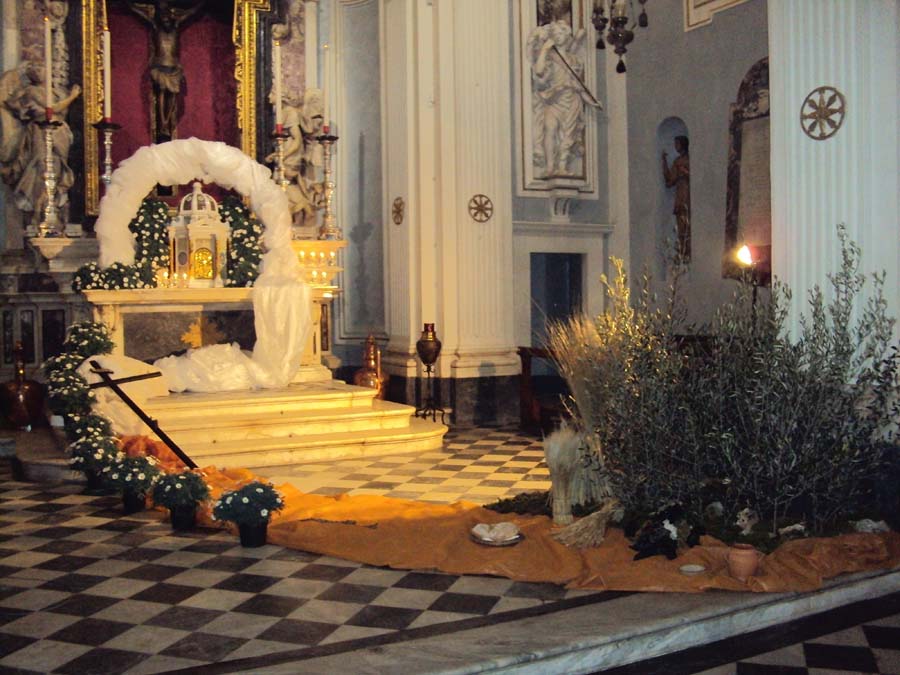 PANE DELLA VITA,
SANGUE DI SALVEZZA,
VERO CORPO, VERA BEVANDA
CIBO DI GRAZIA PER IL MONDO.
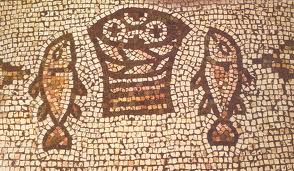 O Dio, che hai esaudito l'ardente attesa del santo Simeone, compi in noi l'opera della tua misericordia; tu che gli hai dato la gioia di stringere tra le braccia, prima di morire, il Cristo tuo Figlio, concedi anche a noi con la forza del pane eucaristico di camminare incontro al Signore, per possedere la vita eterna. Per Cristo nostro Signore.				Amen.
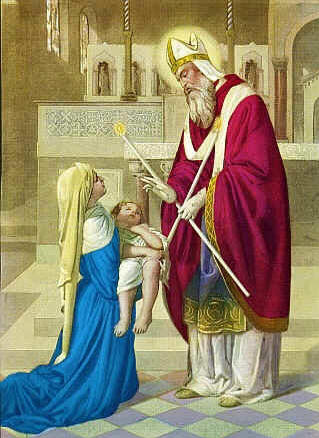 3 febbraio

SAN BIAGIO

Ore 18
Messa e
Benedizione della gola
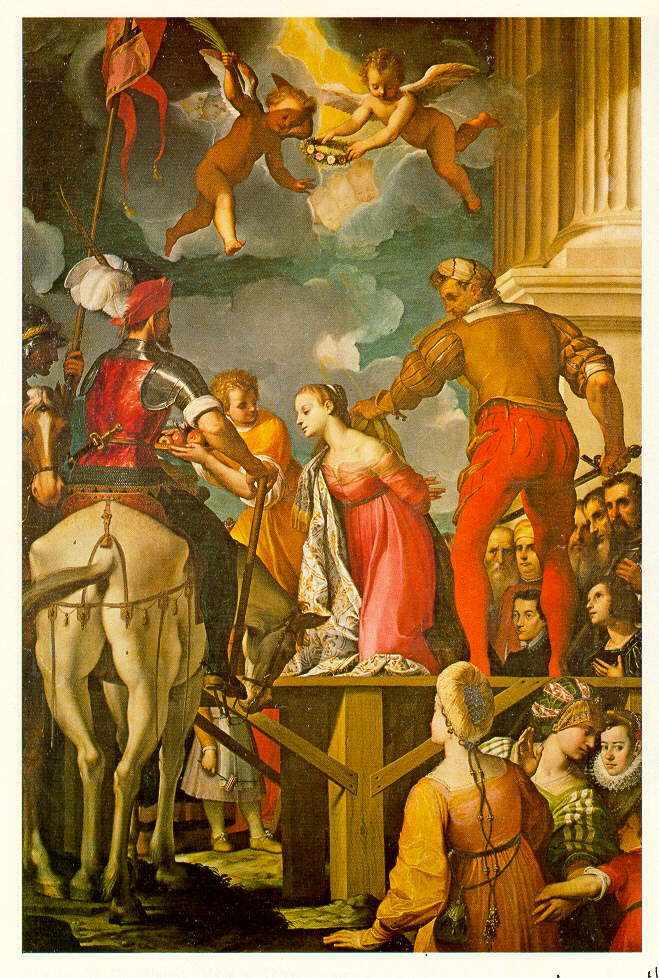 SANTA DOROTEA
Patrona di Pescia
6 febbraio
CITTADINANZA ONORARIA
AL VESCOVO
ore 17.30   San Francesco
Omaggio delle rose e  
delle mele

ore 18.30  Cattedrale
Messa Pontificale
Il Signore sia con voi.
E con il tuo spirito. 

Vi benedica Dio onnipotente 
Padre e Figlio e Spirito Santo.		
Amen. 

Nel nome del Signore: andate in pace.
Rendiamo grazie a Dio.
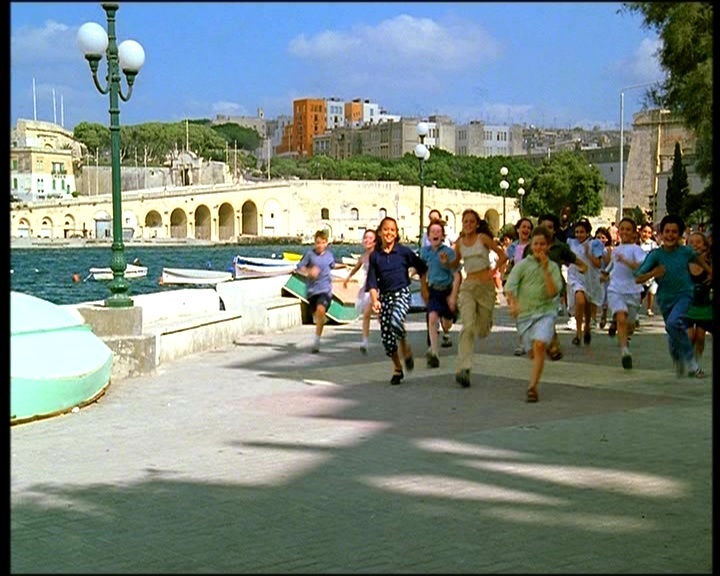 Ciao a tutti
e
buona domenica
Guardando ad Allucio da Pescia,
ai santi che pregano in cielo
vogliamo donarci nel mondo
gioiosi, inviati da te.
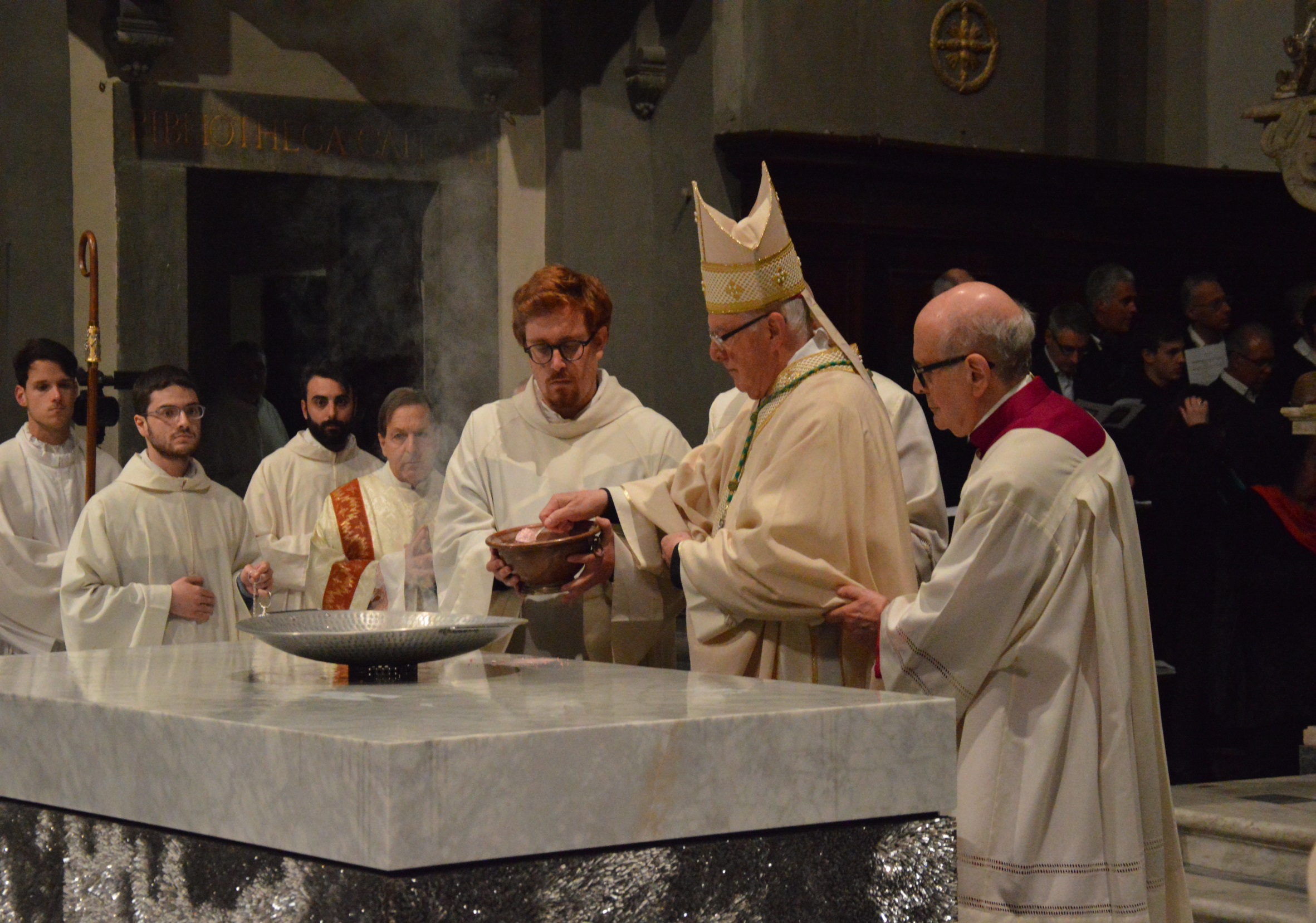 La Chiesa di Pescia ti loda
pregando la Vergine Madre
e vuole, vivendo il Vangelo,
che regni l’amore di Dio.